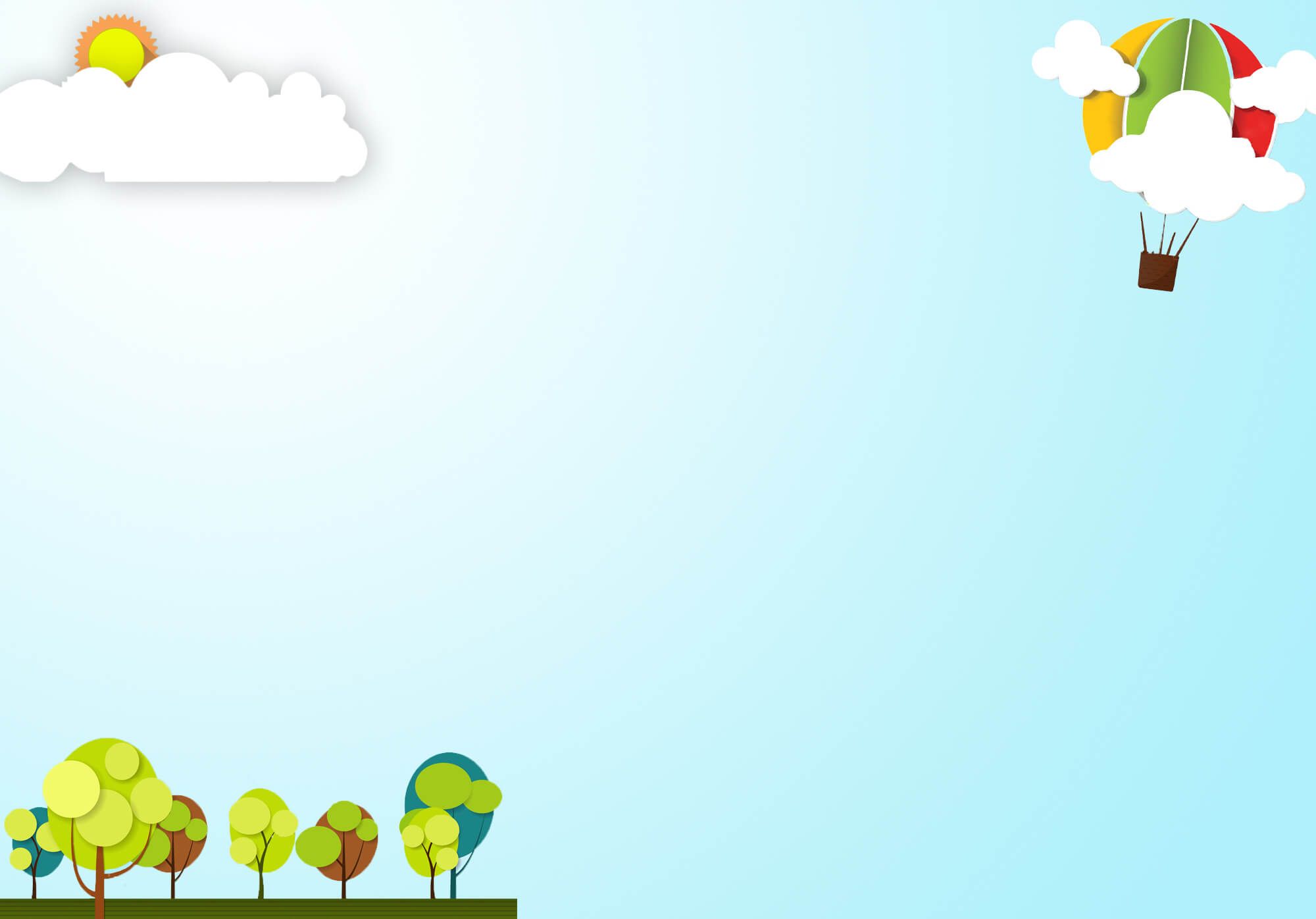 PHÒNG GIÁO DỤC VÀ ĐÀO TẠO QUẬN LONG BIÊN
TRƯỜNG MẦM NON CHIM ÉN
Lĩnh vực : Khám phá xã hội
Đề tài: Tìm hiểu về một số loại rau
Lứa tuổi : MGL 5-6 tuổi
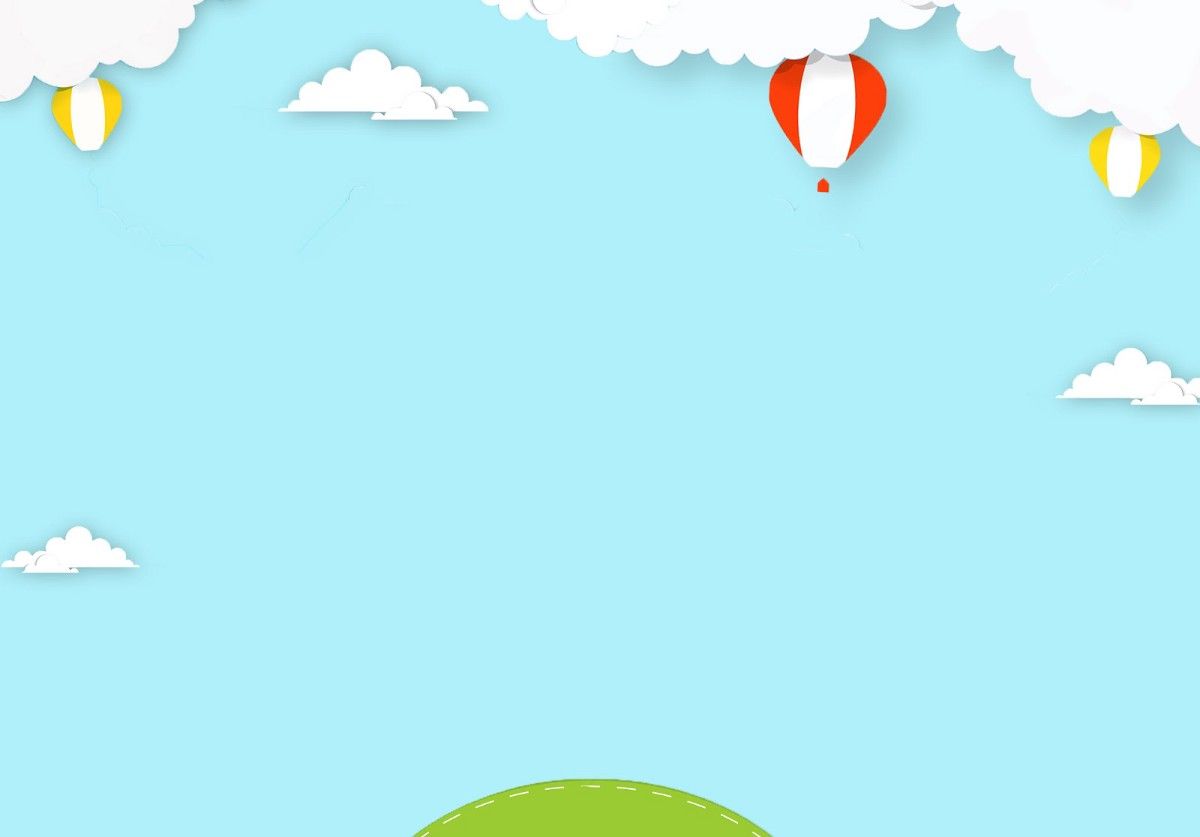 1.Kiến thức:
- Trẻ biết tên gọi, nhận biết được một số đặc điểm, tác dụng, cách chế biến của một số loại rau: rau ăn củ, rau ăn quả, rau ăn lá.
-  Trẻ biết phân nhóm các loại rau theo đặc điểm chung của rau: Rau ăn lá, rau ăn củ, rau ăn quả.
2.Kỹ năng:
 - Trẻ nói được tên một số loại rau, nói được đặc điểm của các loại rau đó.
- phân biệt được các loại rau với nhau
- Rèn kỹ năng quan sát, so sánh .
- Phát triển ngôn ngữ mạch lạc.
3.Thái độ :
- Giáo dục trẻ ăn nhiều các loại rau để cơ thể lớn nhanh và khoẻ mạnh.
- Hình thành cho trẻ thói quen vệ sinh trước khi ăn rau quả
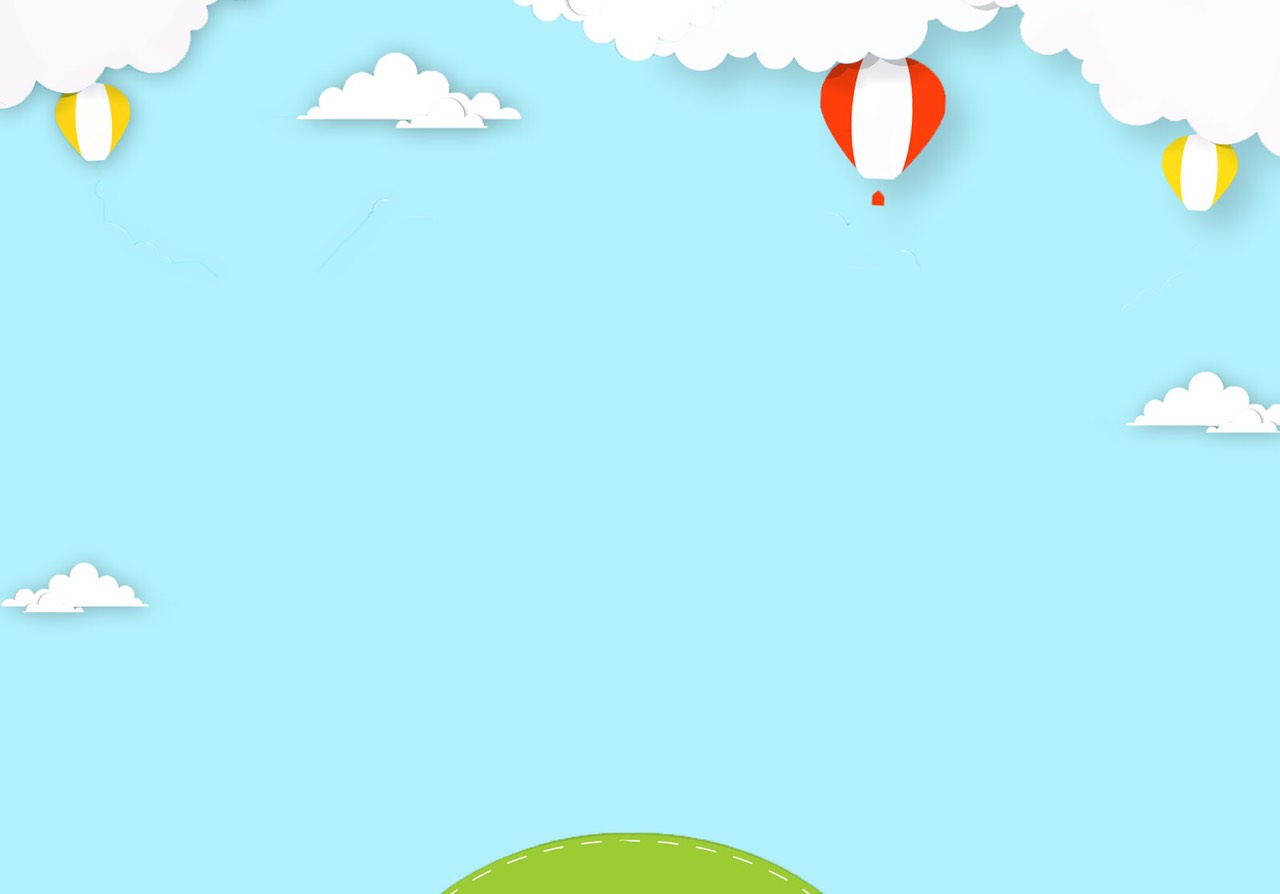 Cô cùng trẻ hát
 và vận động bài hát
Các loại rau
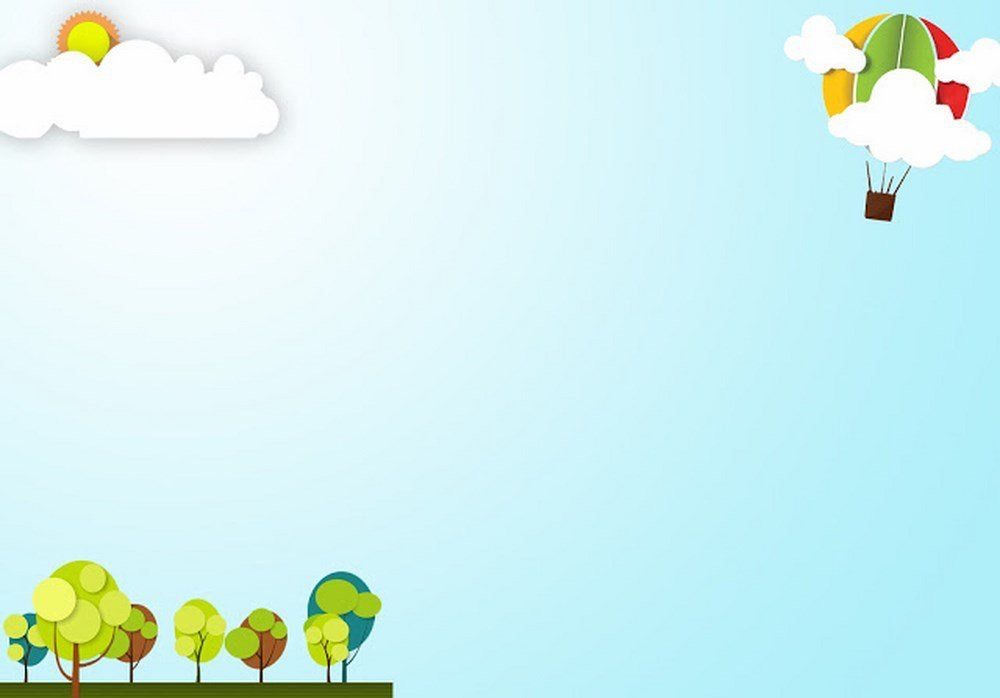 *Đàm thoại về nội dung bài hát
-Chúng mình vừa hát và vận động bài hát gì?
-Trong bài hát có nhắc đến loại rau gì?
-Thế ngoài  ra thì chúng mình còn biết có loại rau, củ gì nữa nào?
-Hôm nay cô và cả lớp mình cùng nhau đi tìm hiểu và khám phá về 1 số loại rau nhé.
Nội dung :
Khám phá một số loại rau
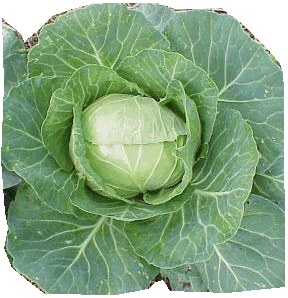 Đây là cây rau gì?
Rau bắp cải có đặc điểm gì?
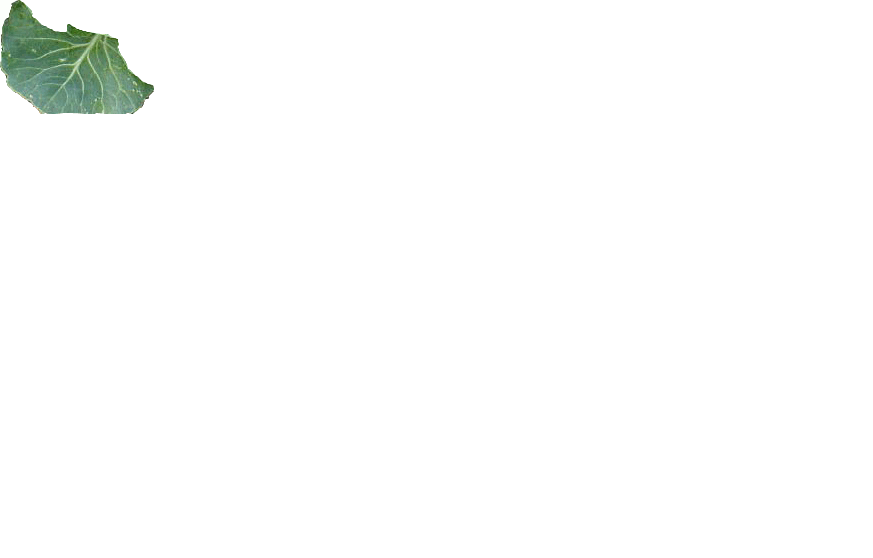 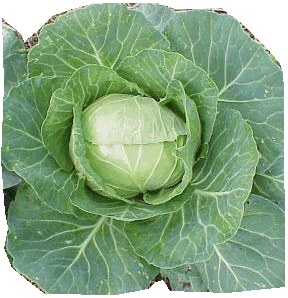 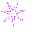 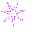 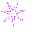 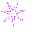 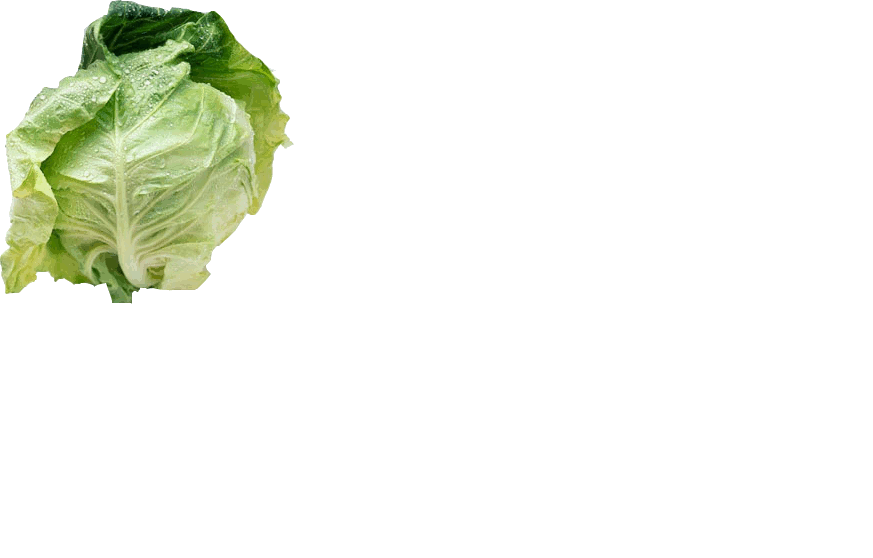 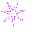 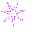 Cô mời trẻ kể tên các loại rau ăn lá?
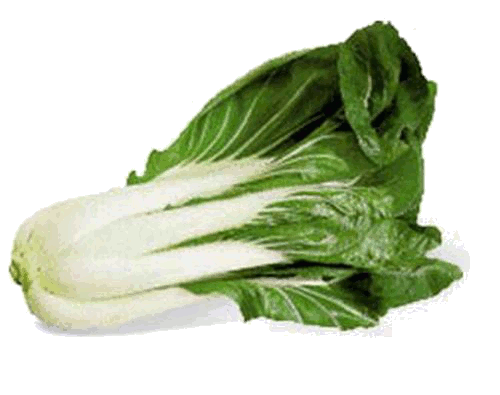 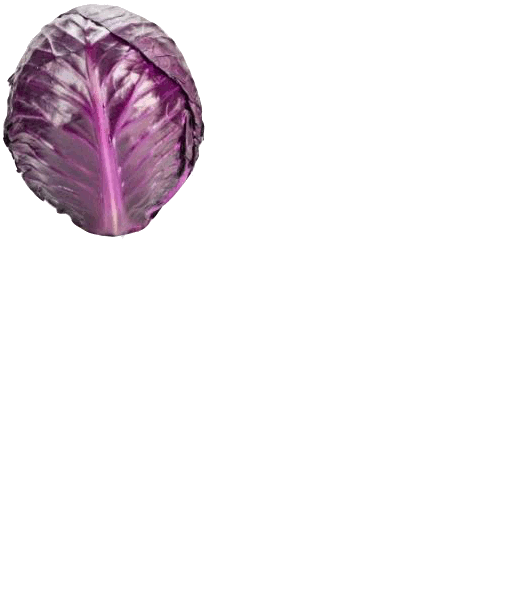 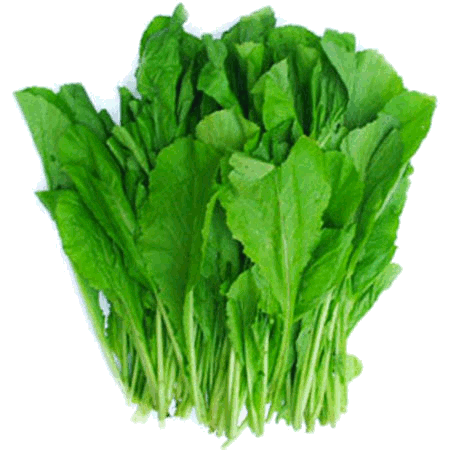 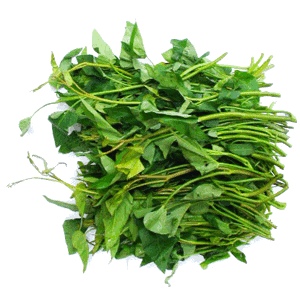 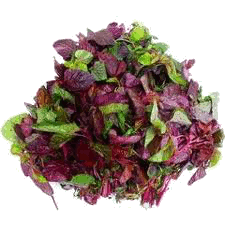 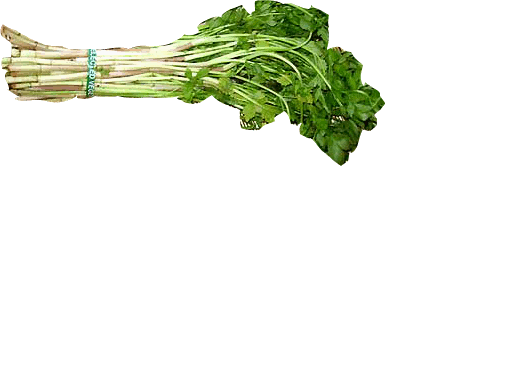 Bé hãy kể các loại rau ăn lá 
dùng để ăn sống và làm gia vị?
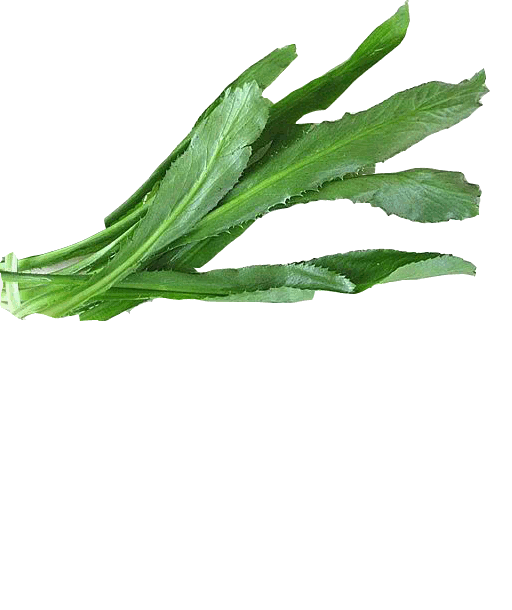 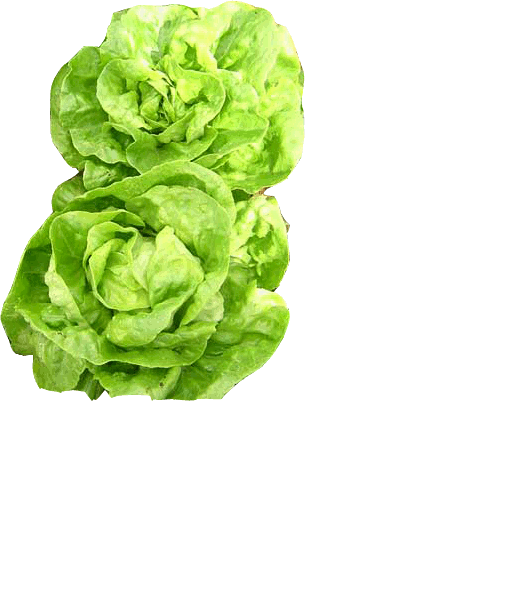 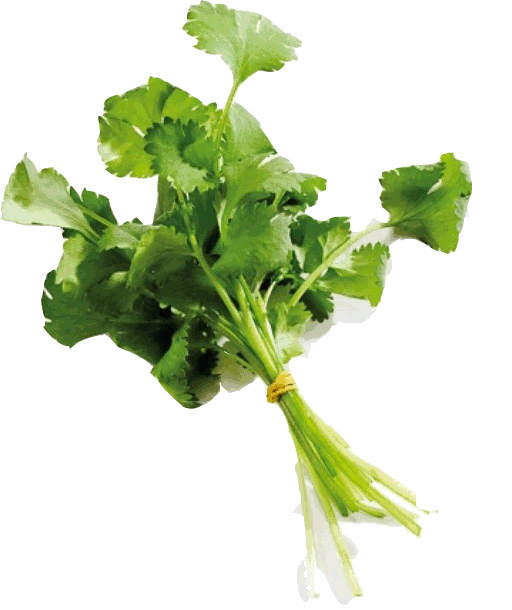 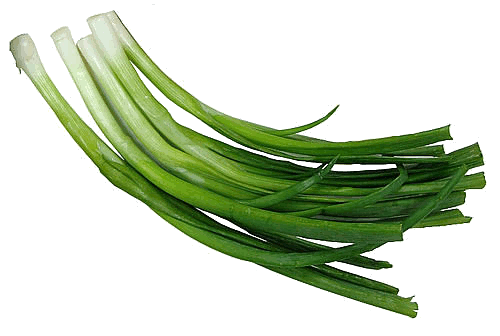 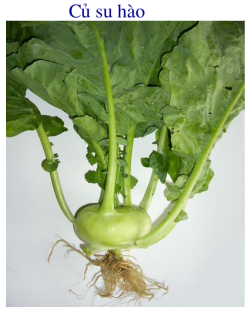 Đây là củ gì ?
Ai có ý kiến gì
 về củ su hào nào?
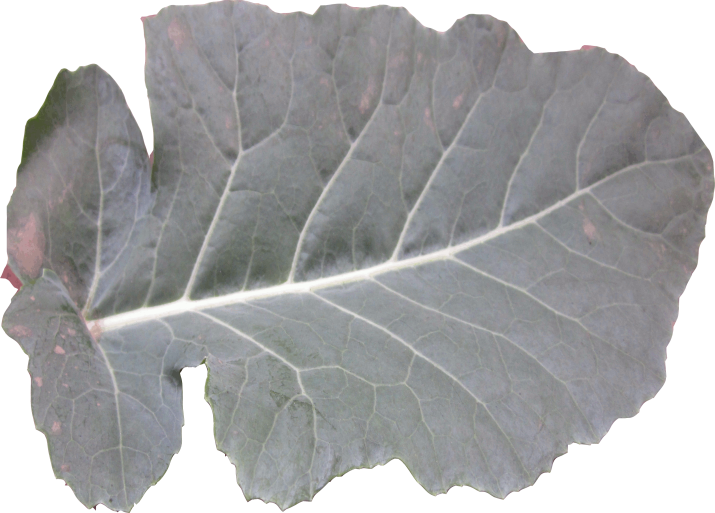 Củ su hào có đặc điểm gì đây?
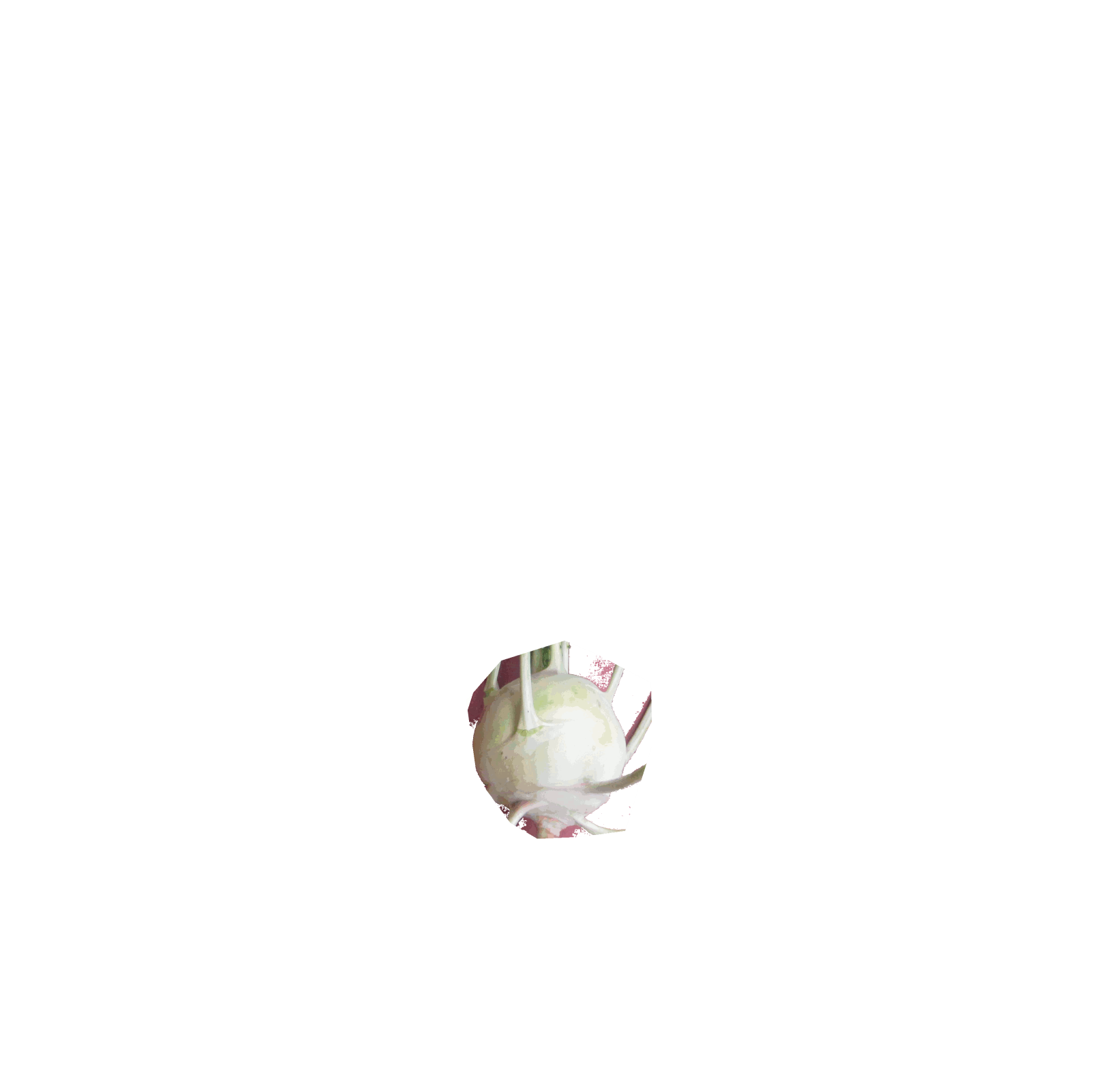 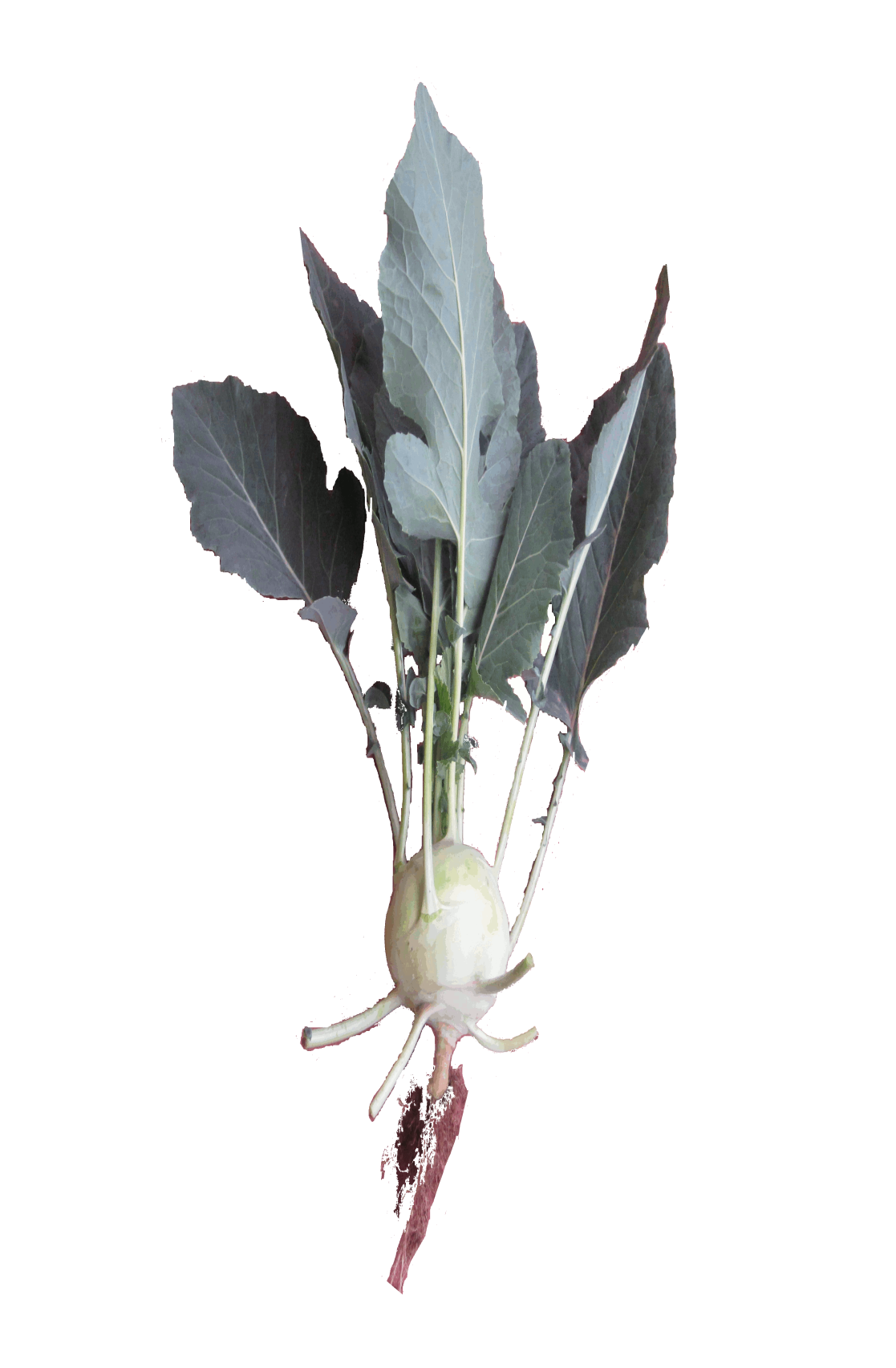 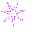 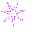 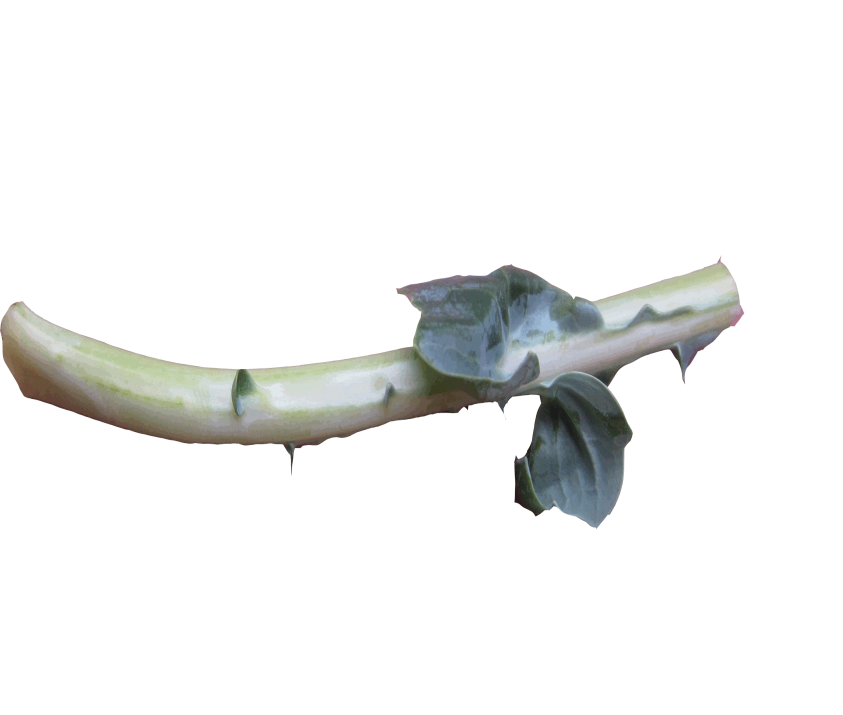 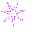 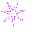 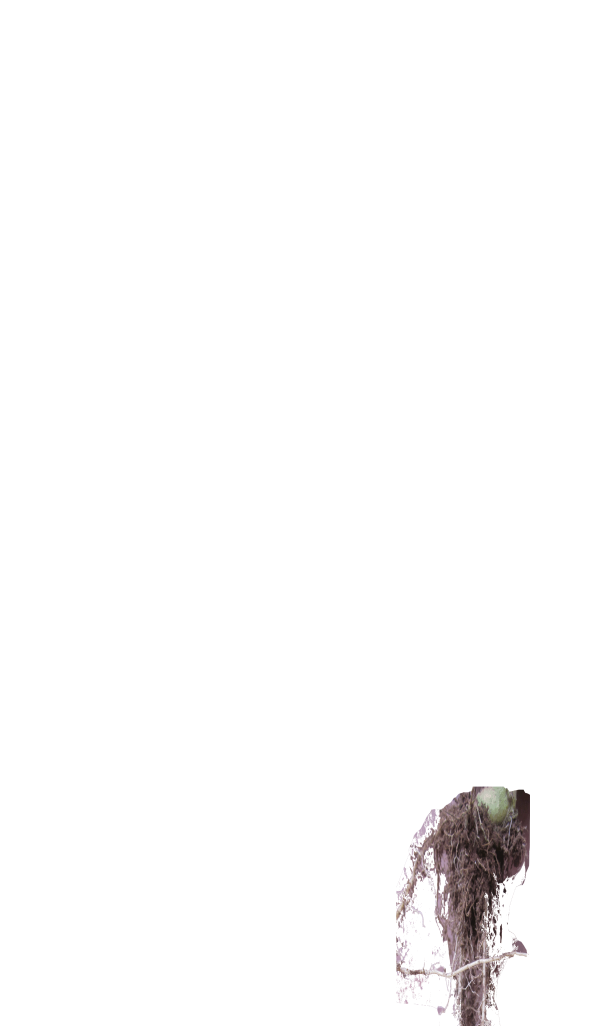 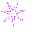 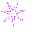 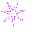 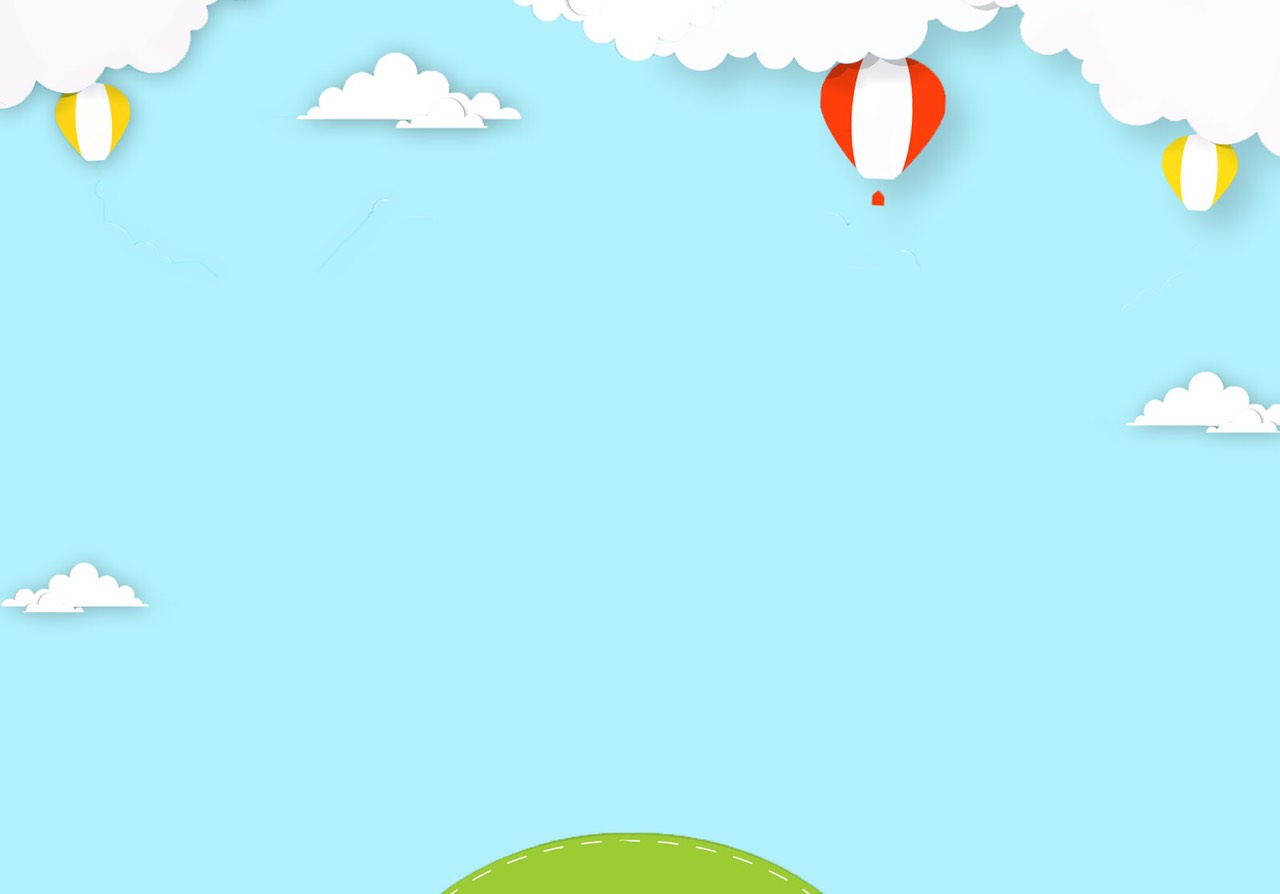 Bé hãy kể tên 
các loại rau ăn củ mà bé biết?
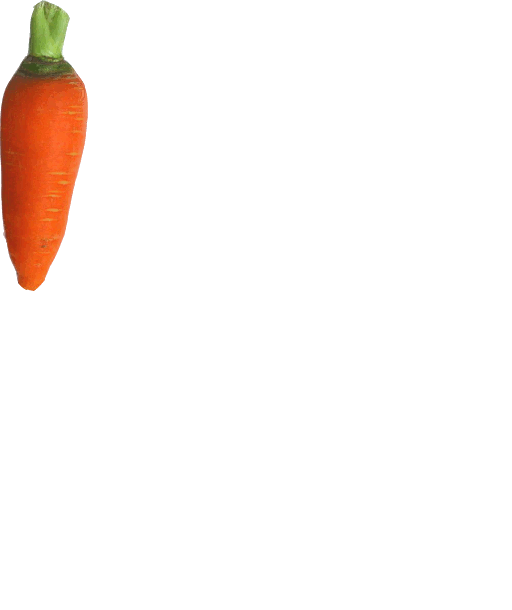 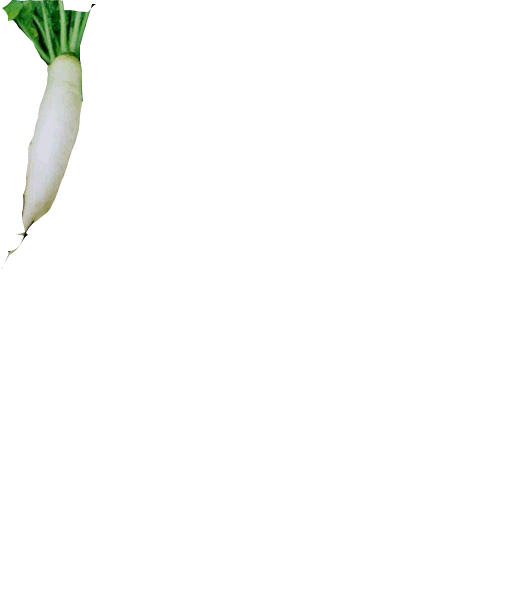 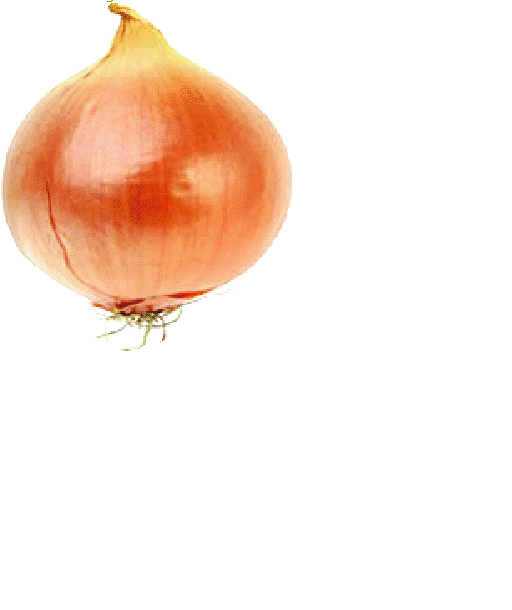 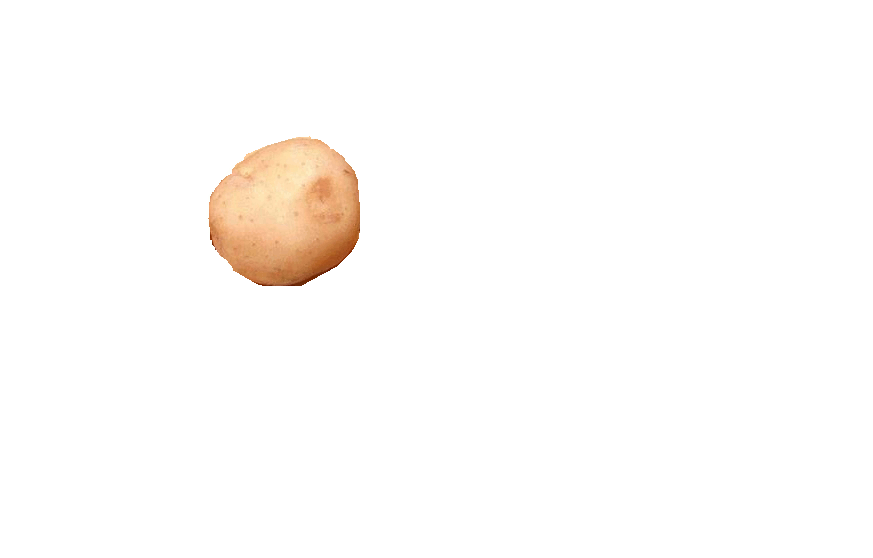 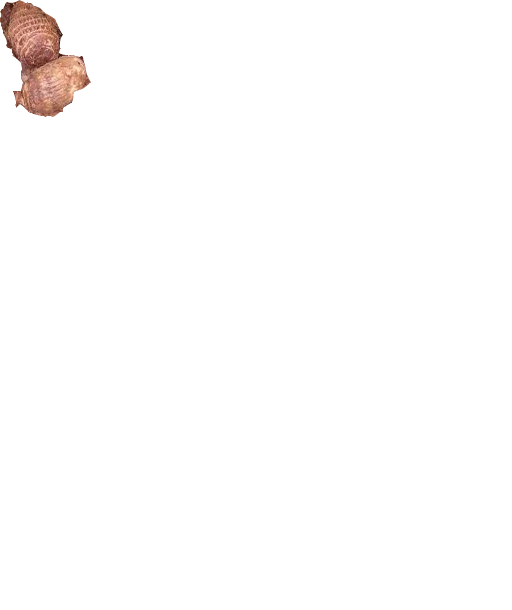 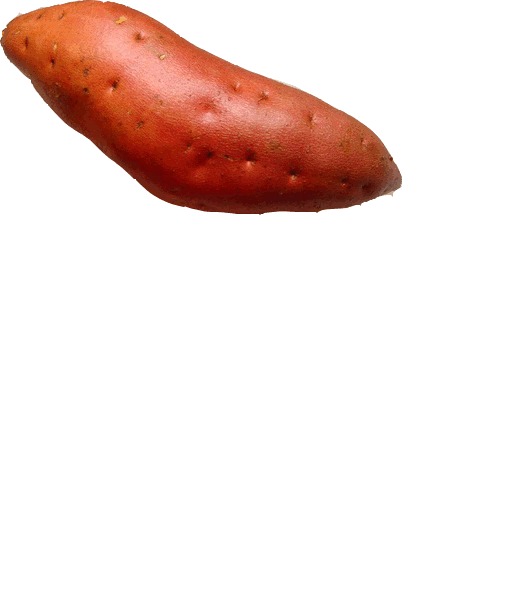 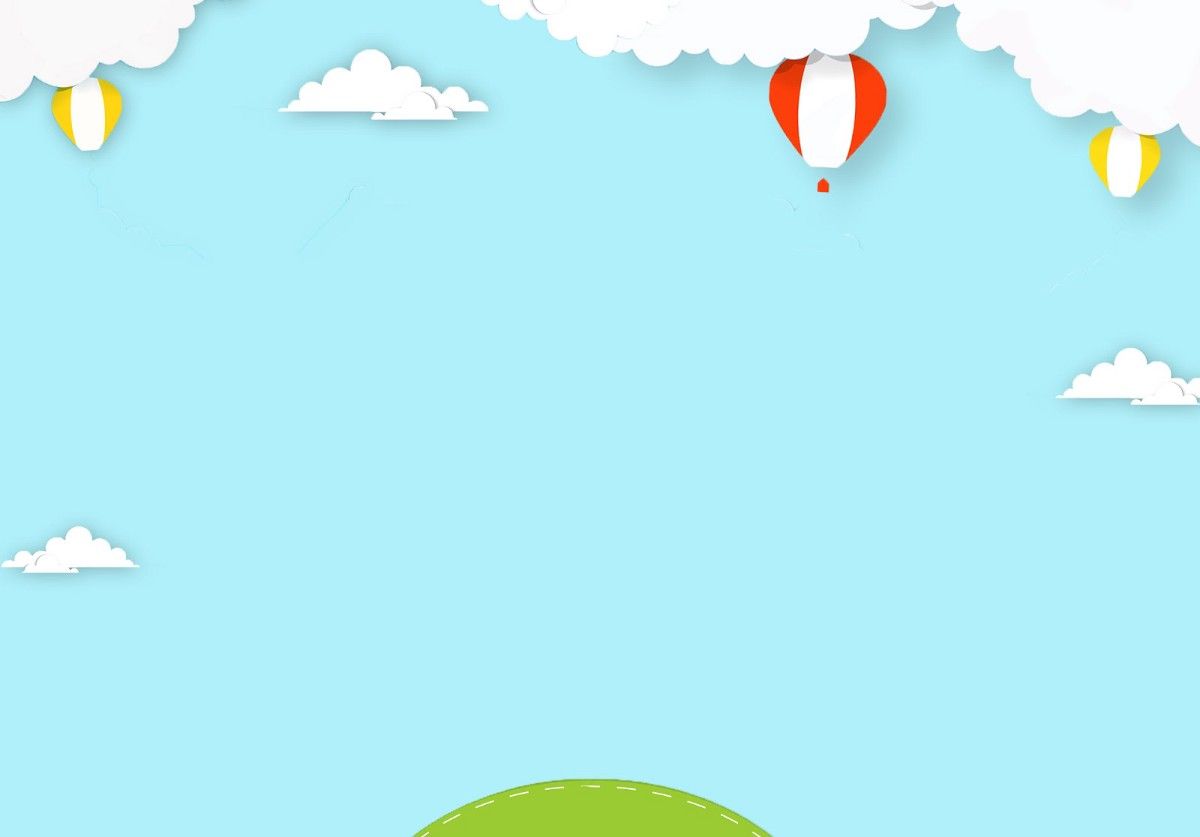 *Cô đọc câu đố

“Tên em cũng gọi là cà
Mình tròn vỏ đỏ
Chín vừa nấu canh”
Đố bé quả gì?
Khi cắt quả cà chua ra bên trong có gì nào?
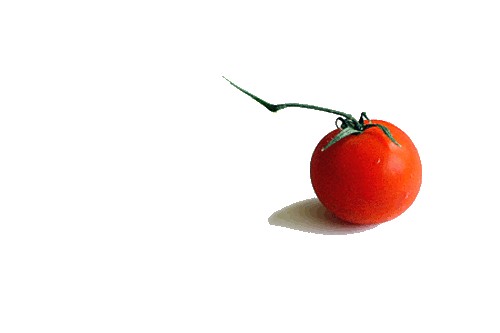 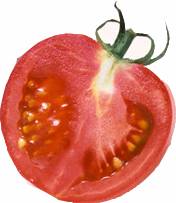 Bé nào có nhận xét gì về đặc điểm quả cà chua nào?
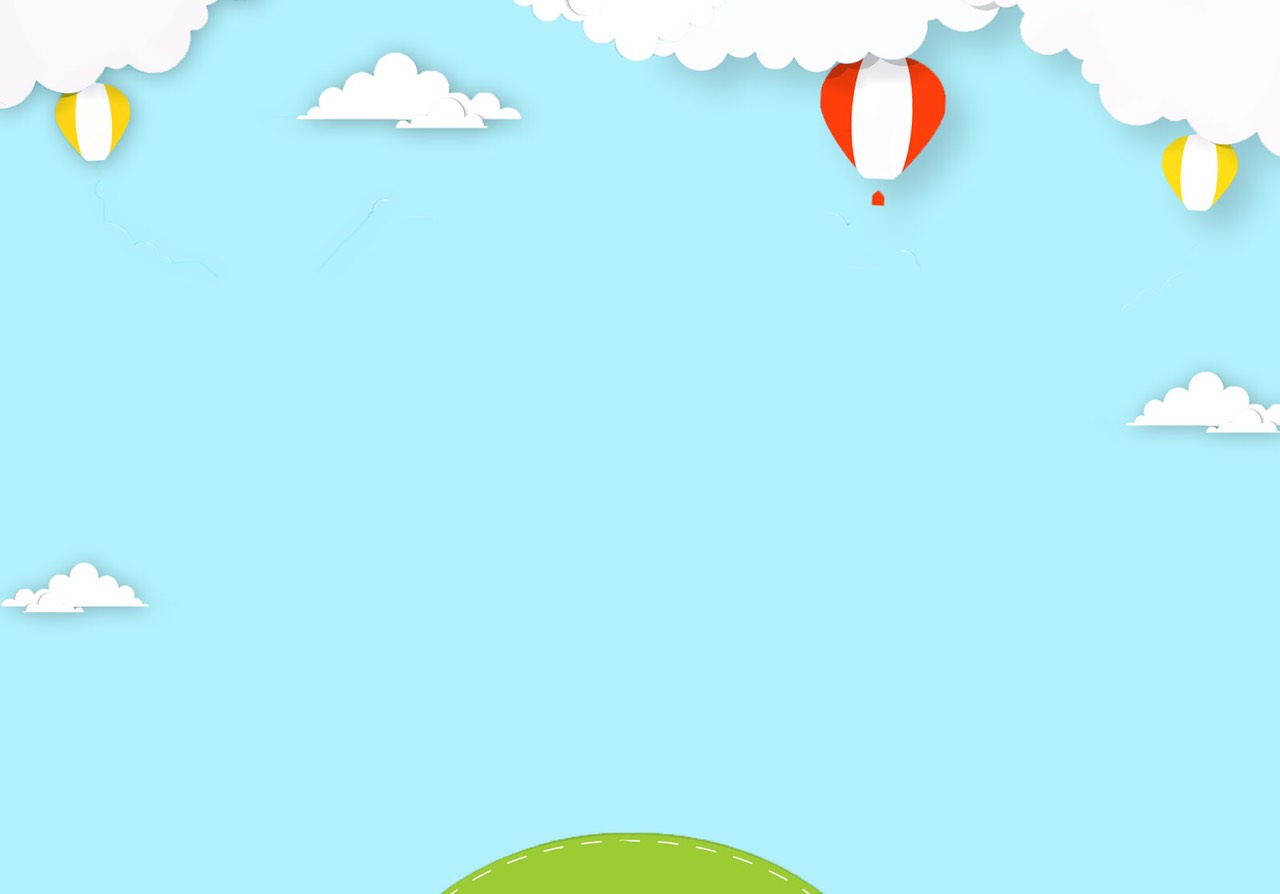 Các con hãy kể tên một số loại rau ăn quả mà con biết
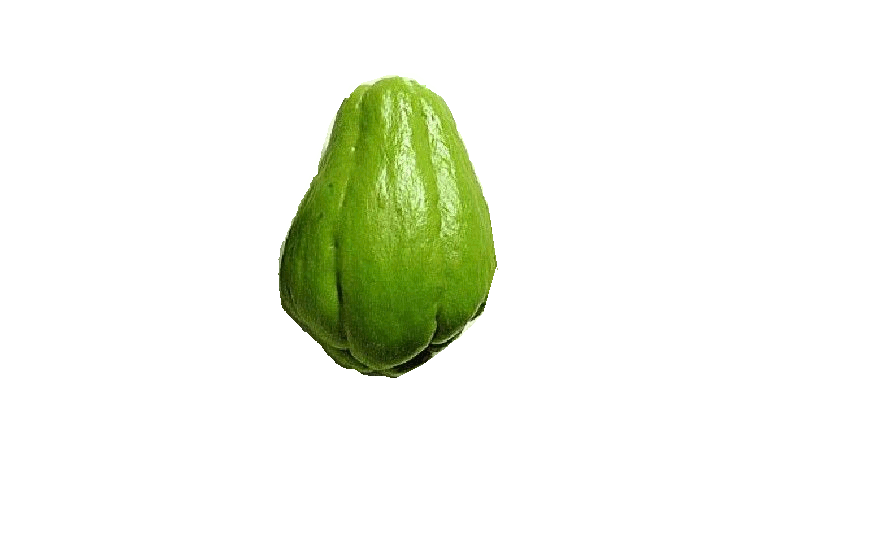 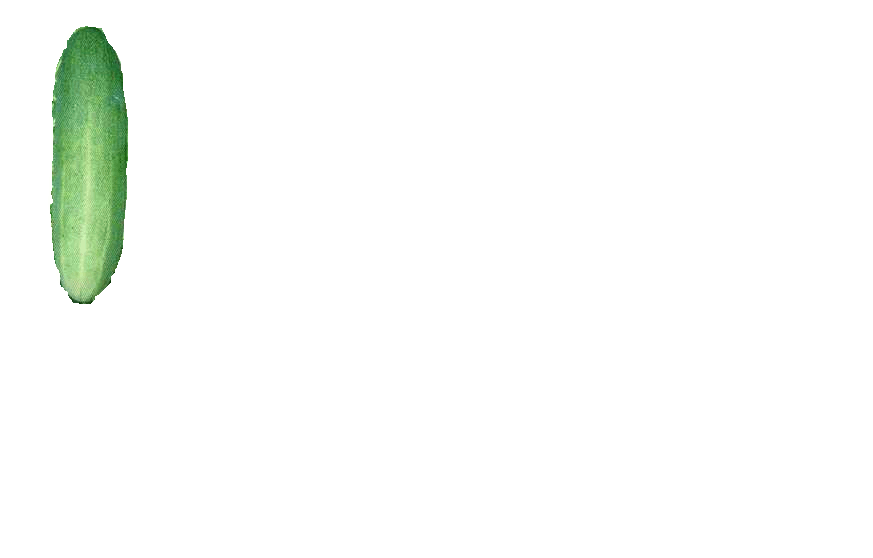 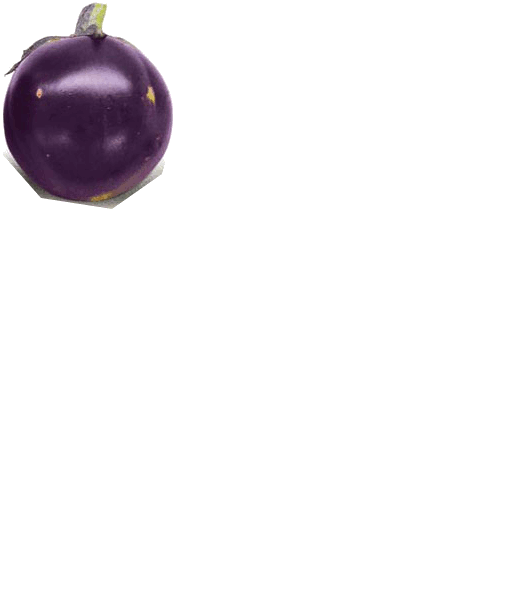 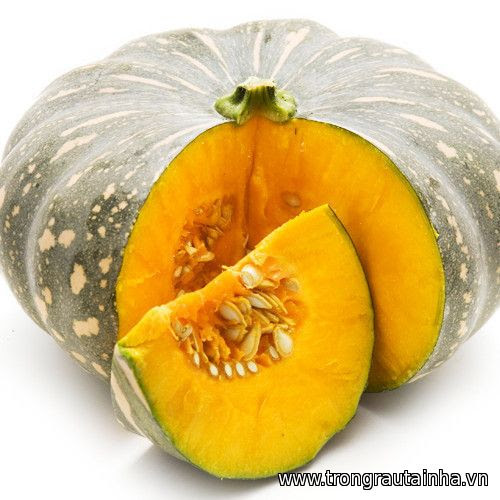 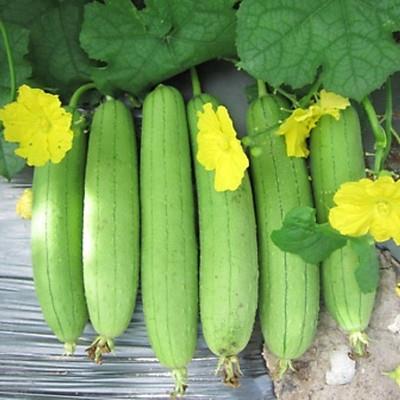 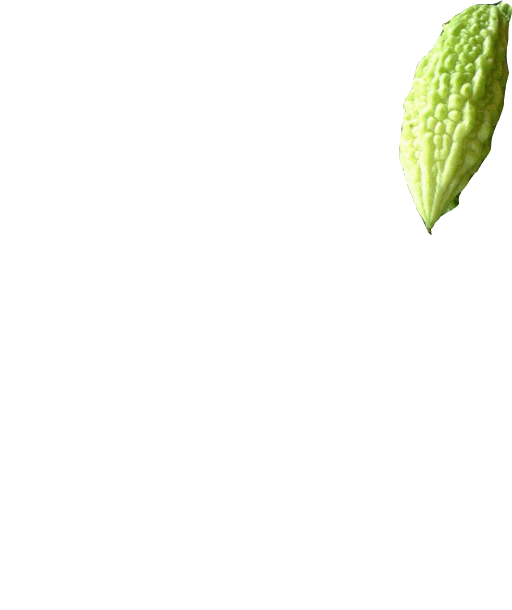 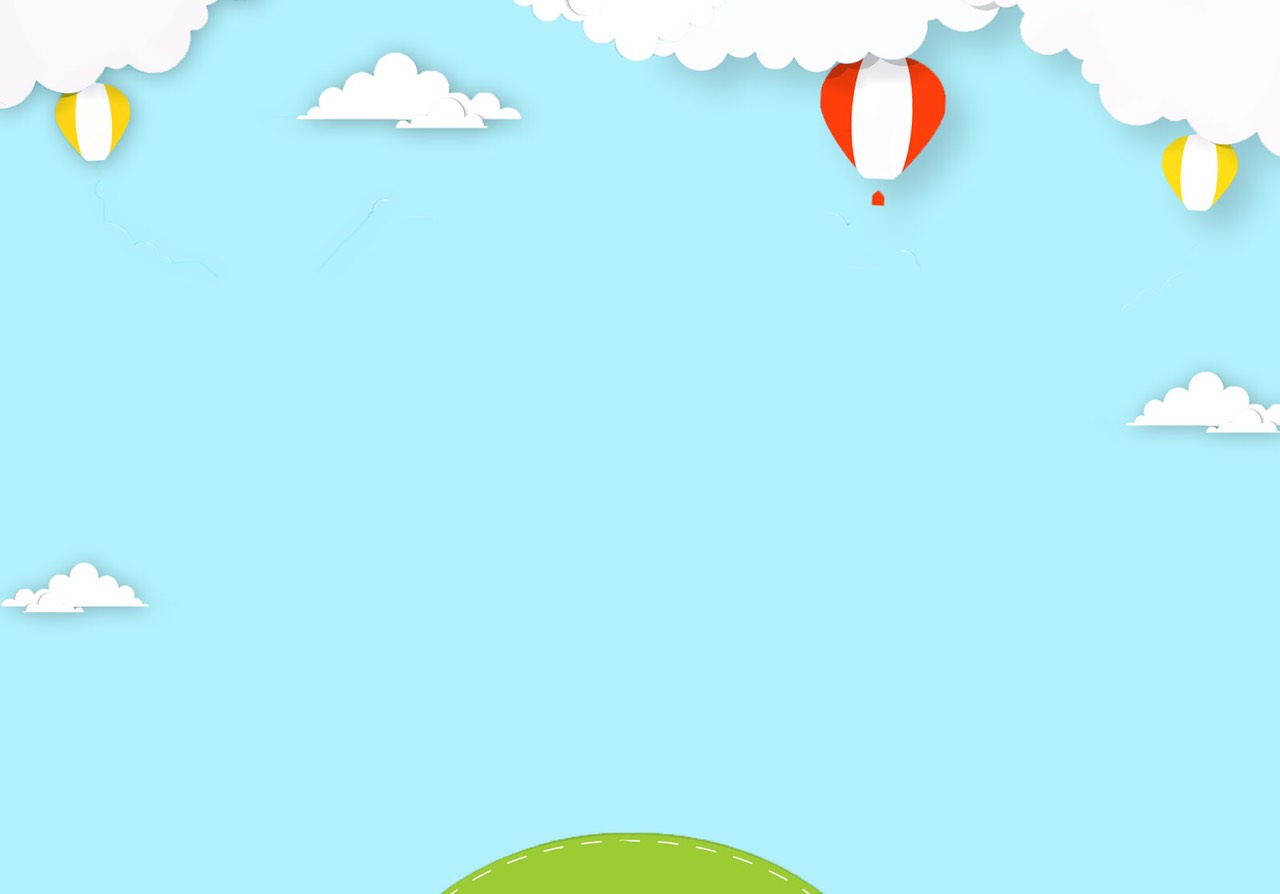 Su hào và bắp cải giống nhau và khác nhau như thế nào?
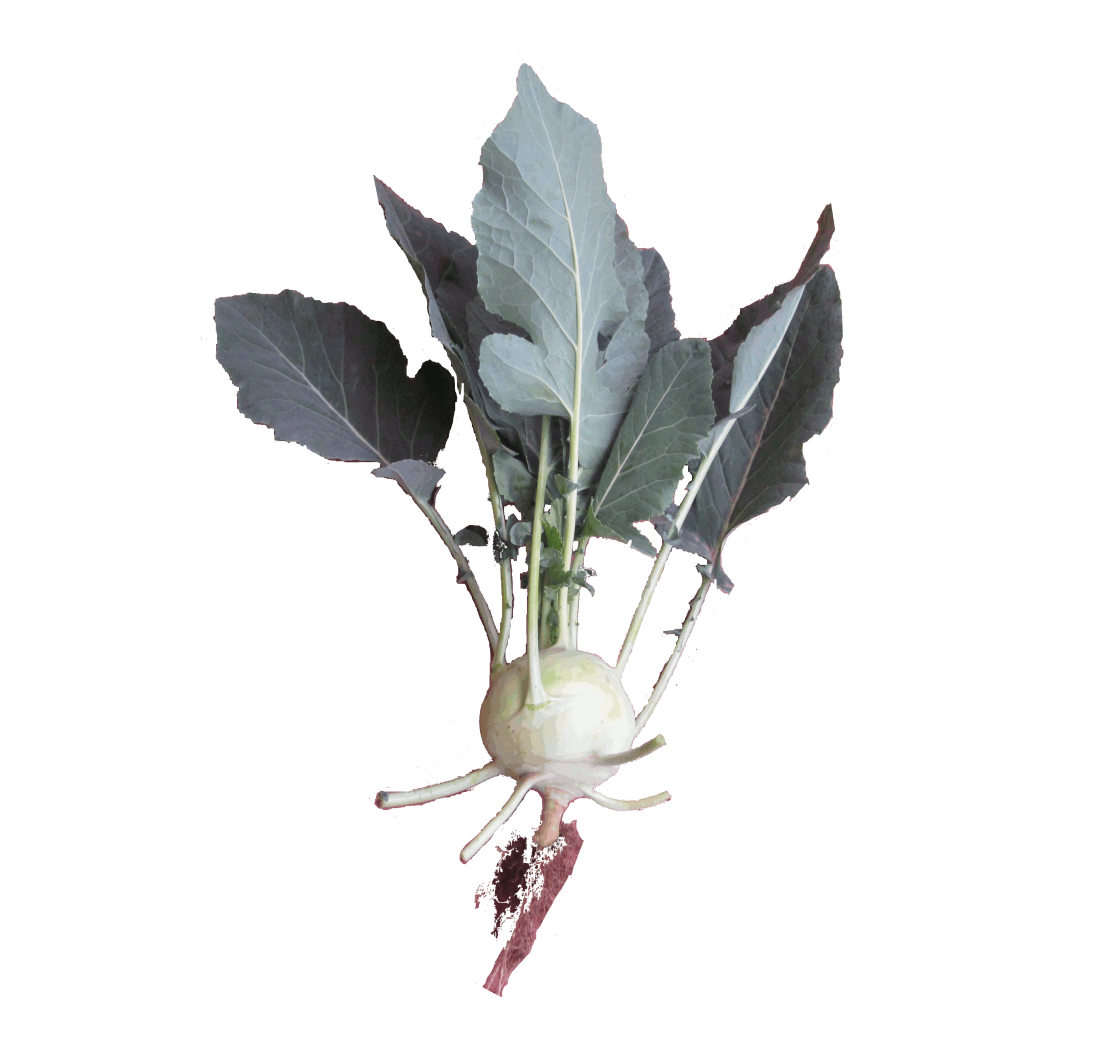 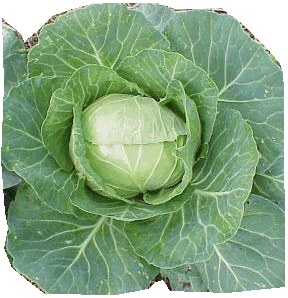 Quả cà chua và củ su hào giống nhau và khác nhau ở điểm nào?
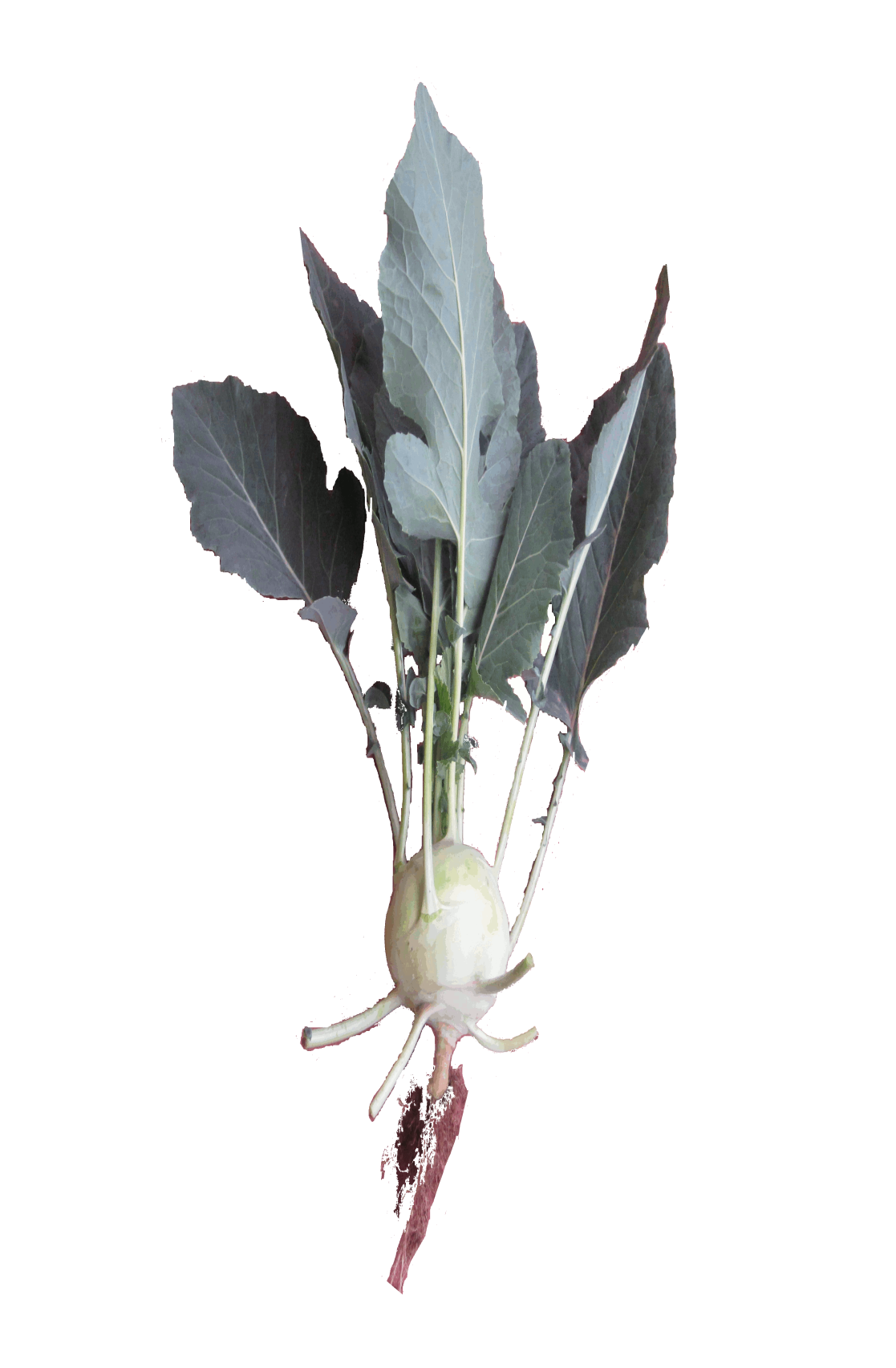 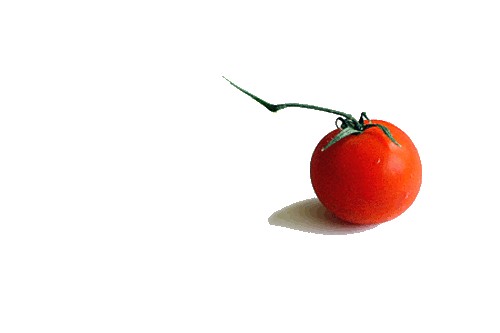 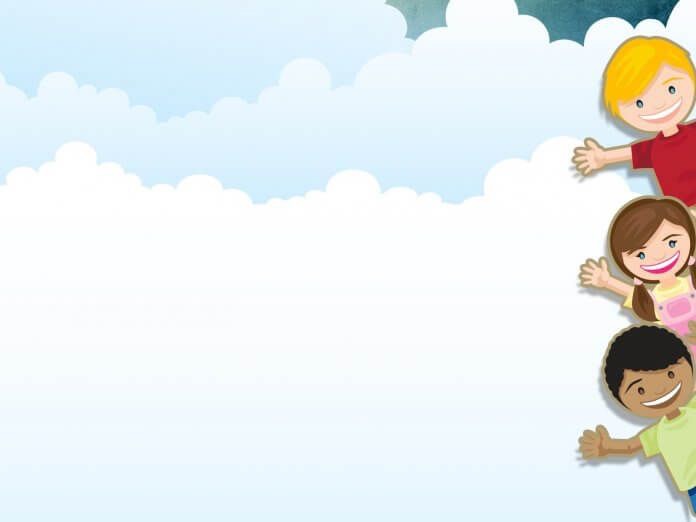 Bé hãy kể tên các món ăn được chế biến từ rau?
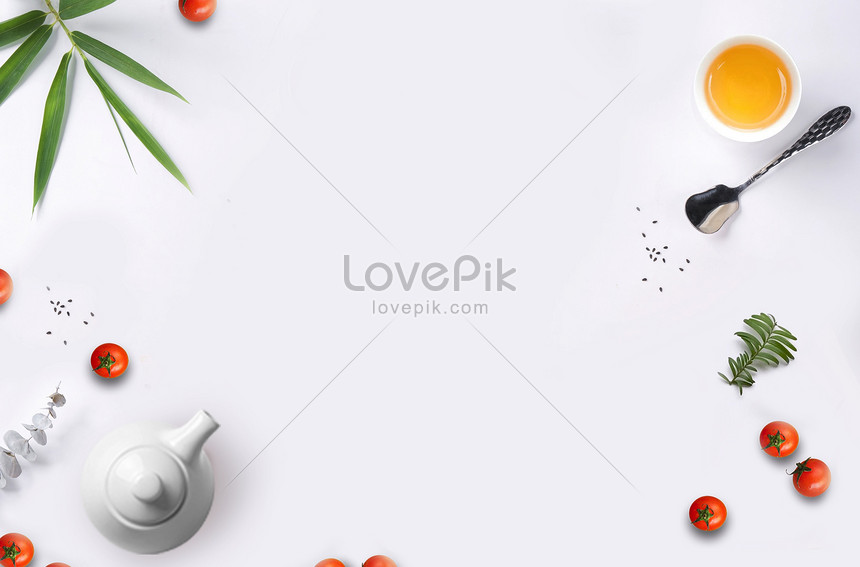 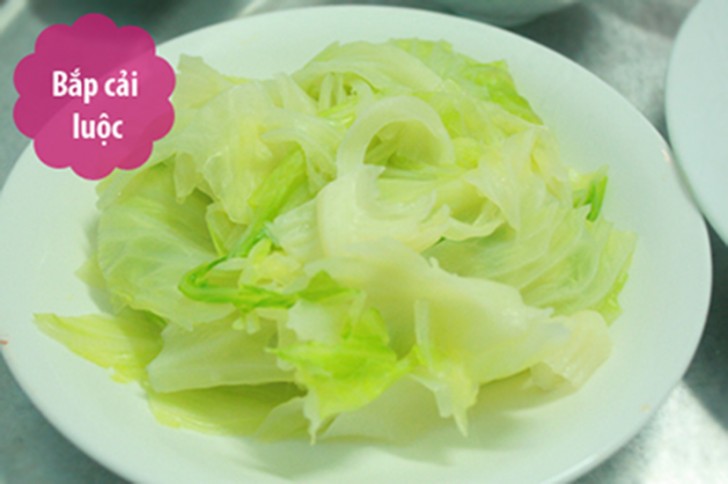 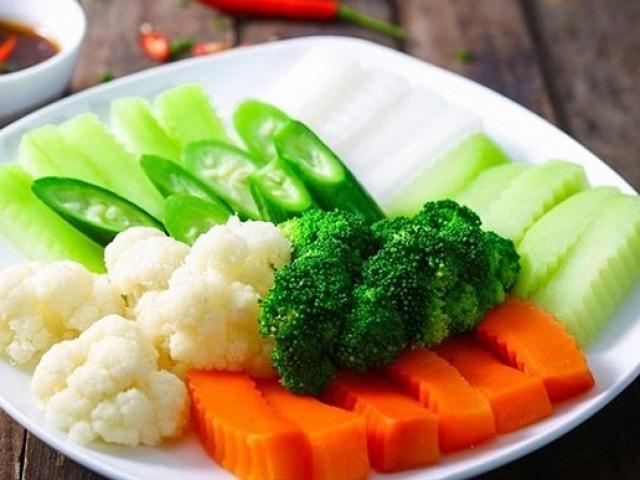 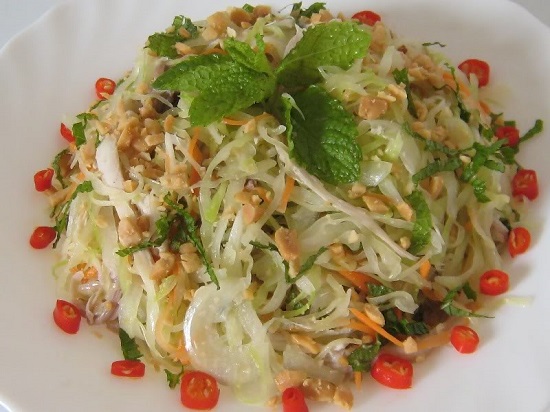 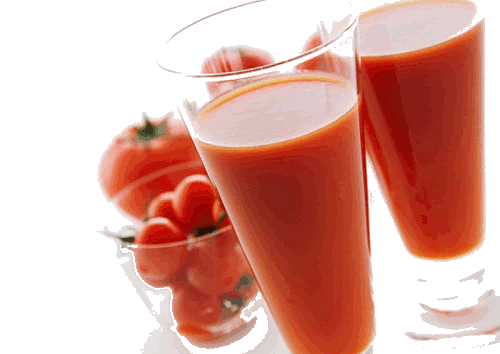 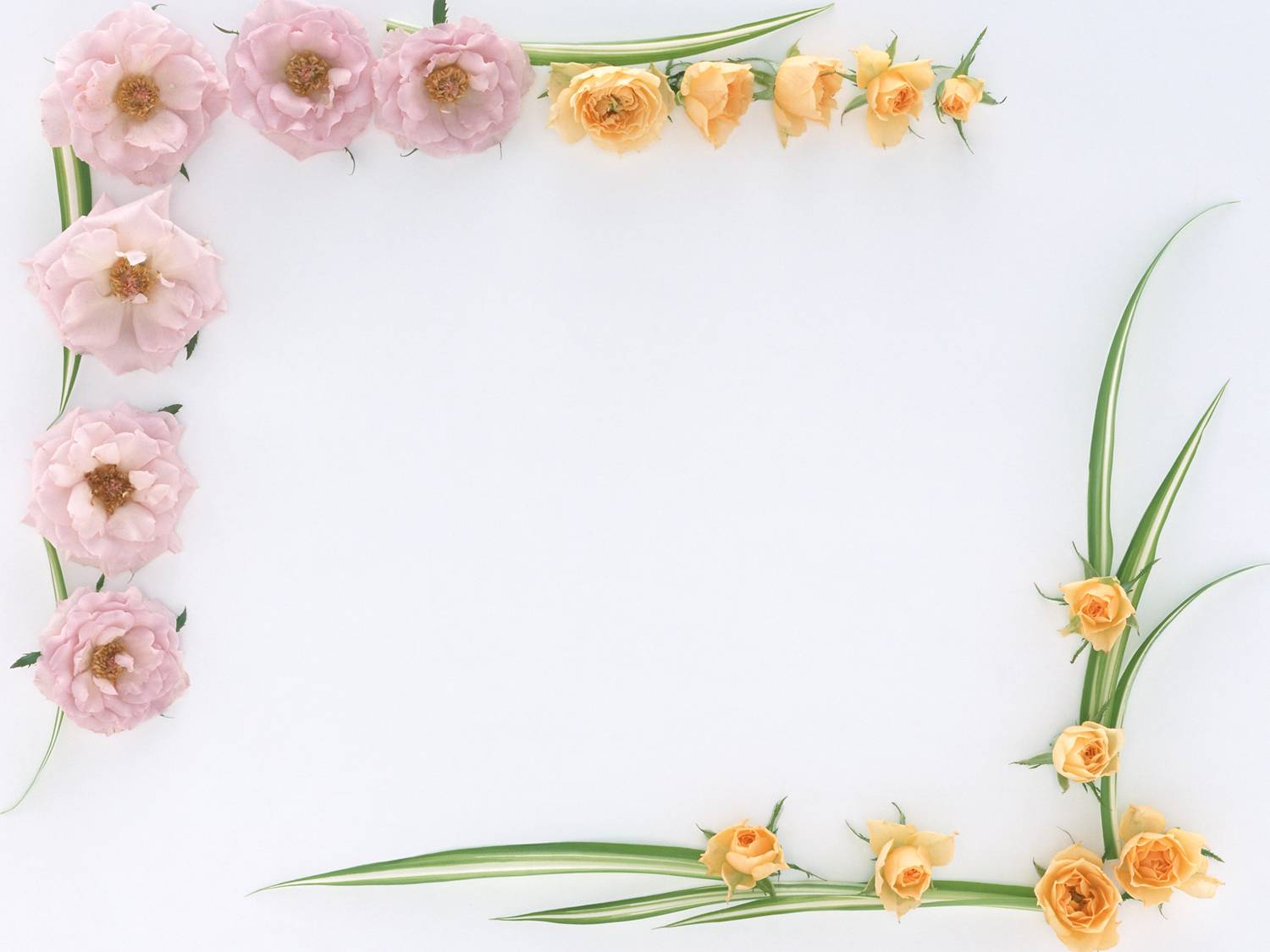 Cô giáo dục trẻ 
giữ gìn vệ sinh trong ăn uống
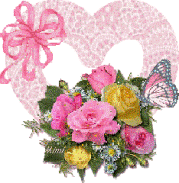 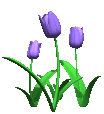 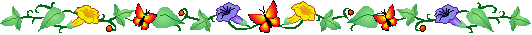 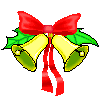 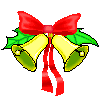 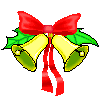 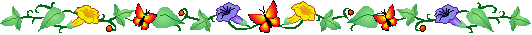 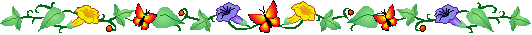 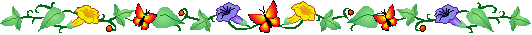 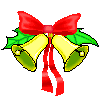 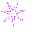 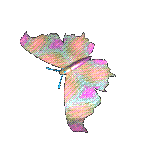 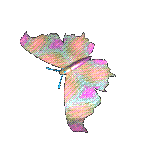 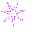 Trò chơi: Luyện tập
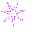 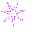 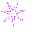 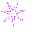 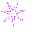 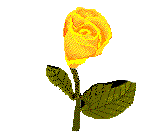 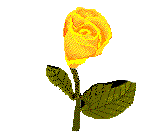 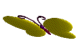 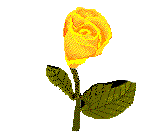 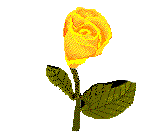 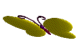 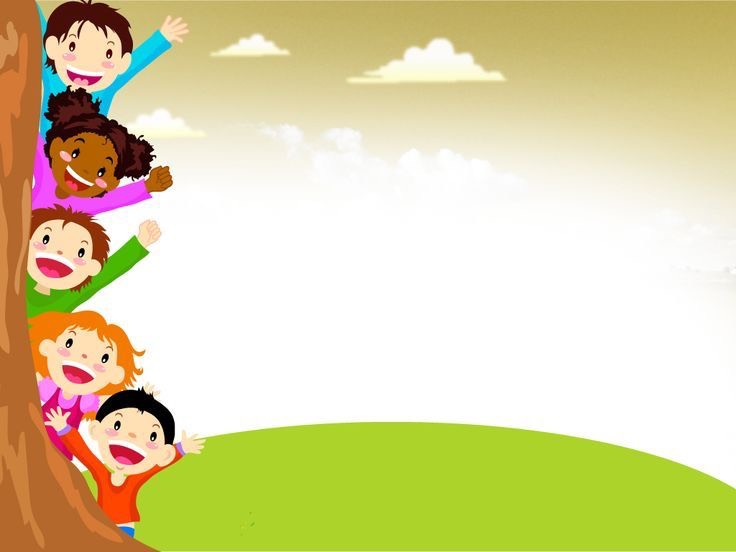 Trò chơi 1
Thi xem ai nhanh
Cách chơi: Cô sẽ đưa ra các câu hỏi dưới dạng chọn đáp án A, B, C. Nhiệm vụ của ba đội là phải tìm ra được câu trả lời đúng , với phương án đúng sẽ được 1 ngôi sao may mắn.Hết thời gian đội nào được nhiều ngôi sao hơn thì dành chiến thắng
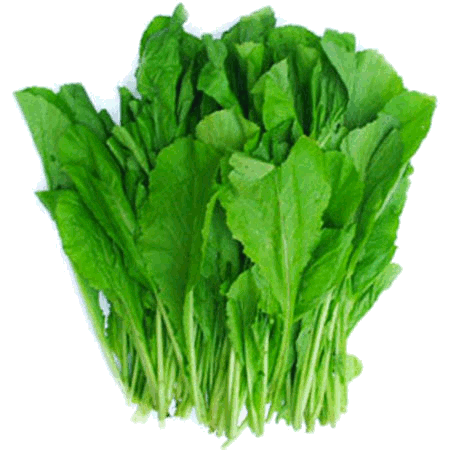 Đây là loại rau ăn gì?
A. Ăn lá
C. Ăn quả
B. Ăn củ
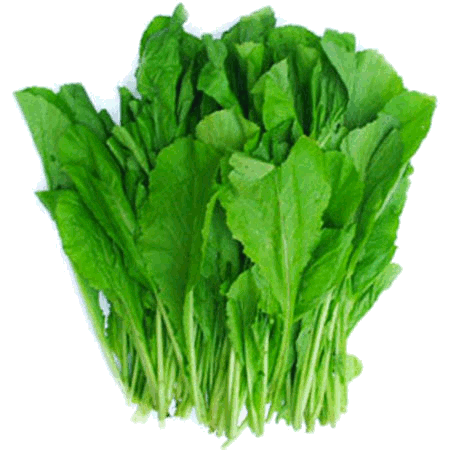 Đây là loại rau ăn gì?
A. Ăn lá
B. Ăn quả
C. Ăn củ
Đây là loại rau ăn gì?
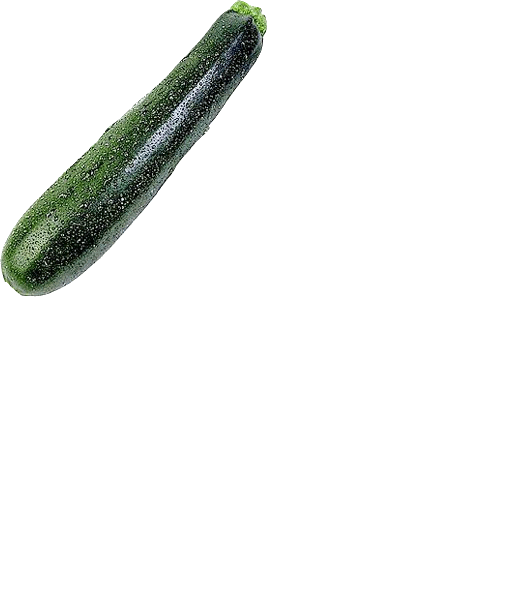 A. Ăn lá
C. Ăn củ
B. Ăn quả
Đây là loại rau ăn gì?
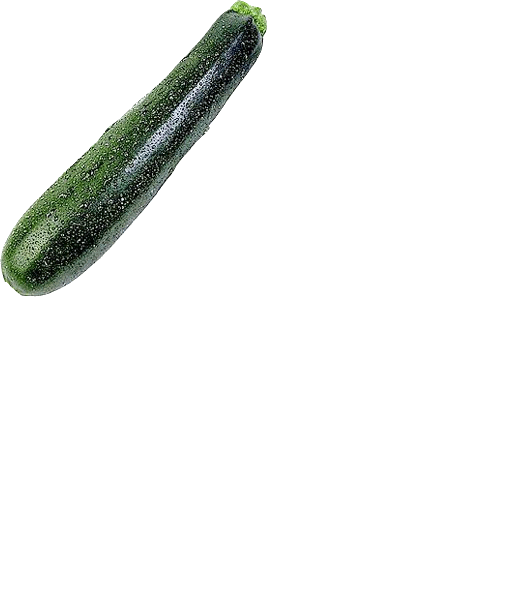 A. Ăn lá
B. Ăn quả
C. Ăn củ
Đây là loại rau ăn gì?
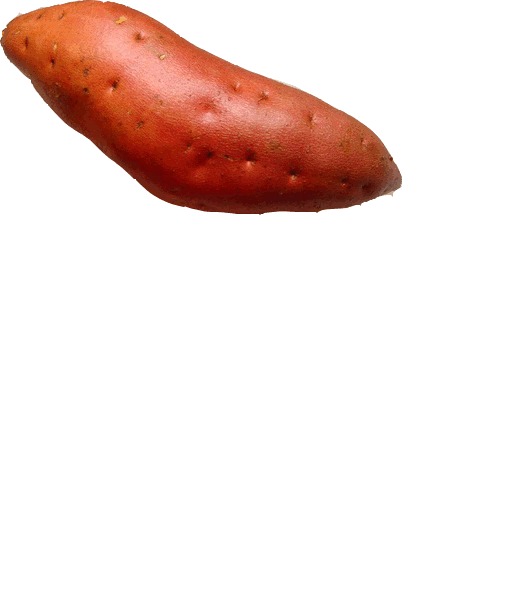 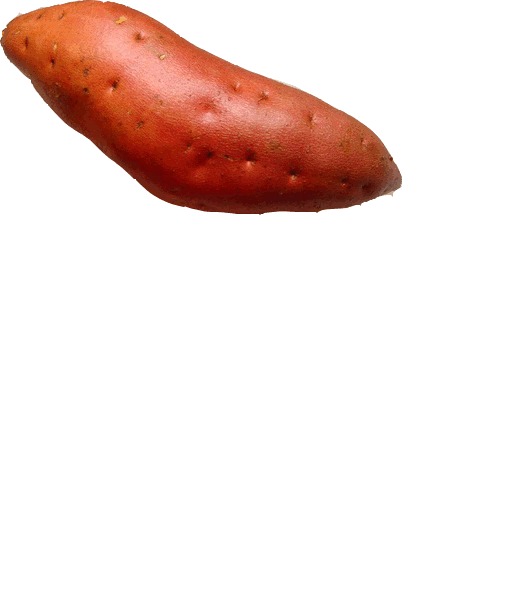 A. Ăn lá
B. Ăn quả
C. Ăn củ
Đây là loại rau ăn gì?
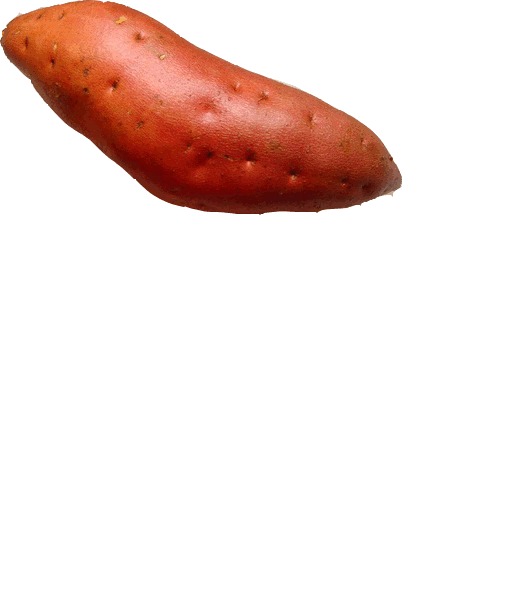 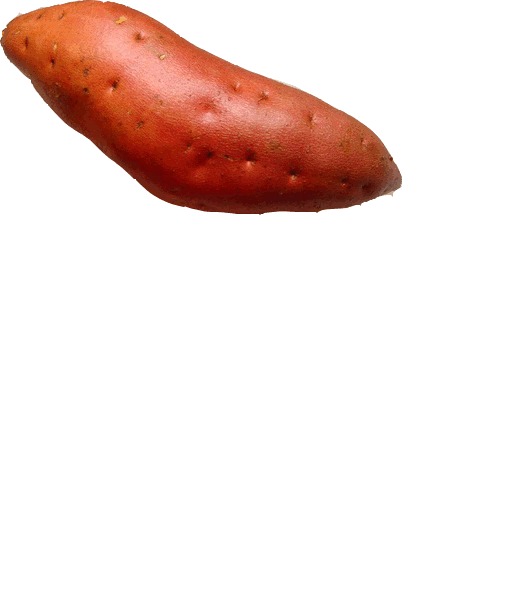 A. Ăn lá
B. Ăn củ
C. Ăn củ
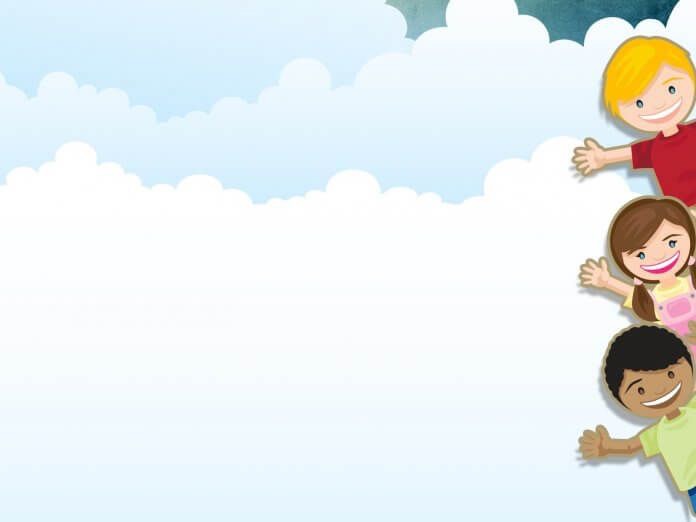 Trò chơi 2:
Thử tài hiểu biết
Bé hãy chọn 
các rau củ về đúng loại
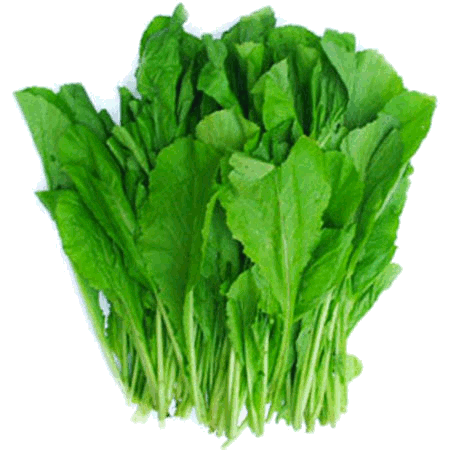 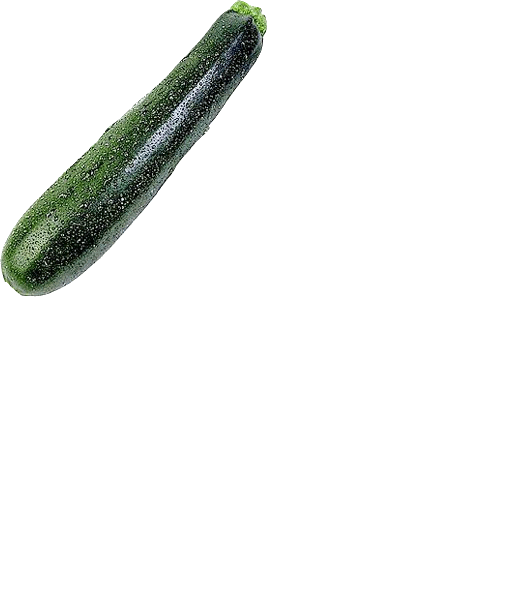 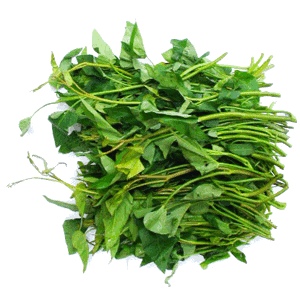 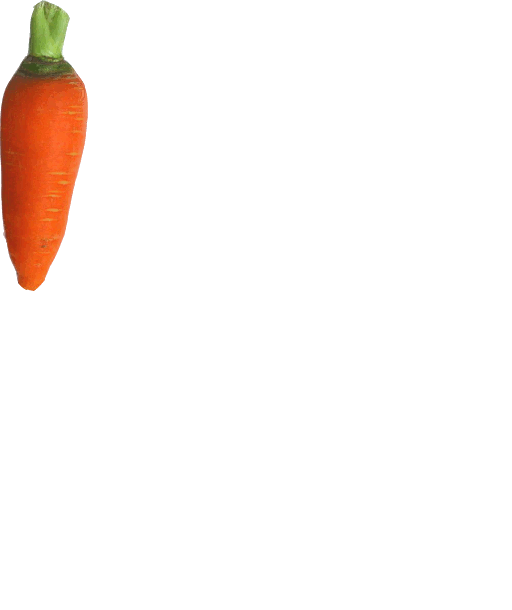 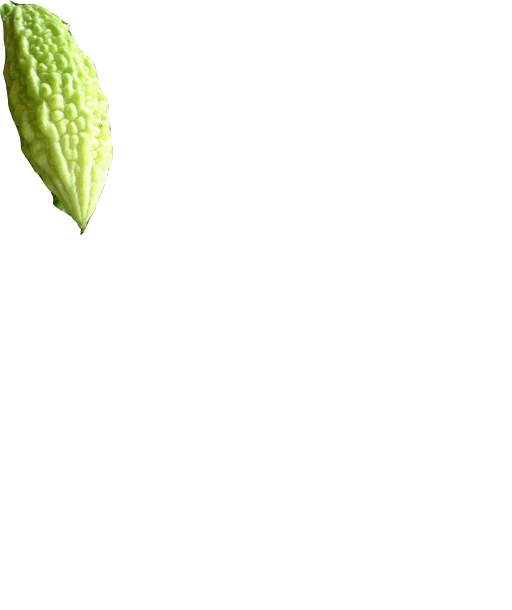 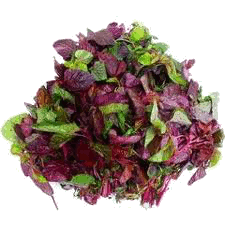 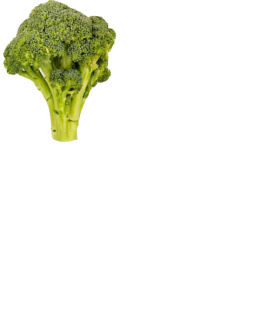 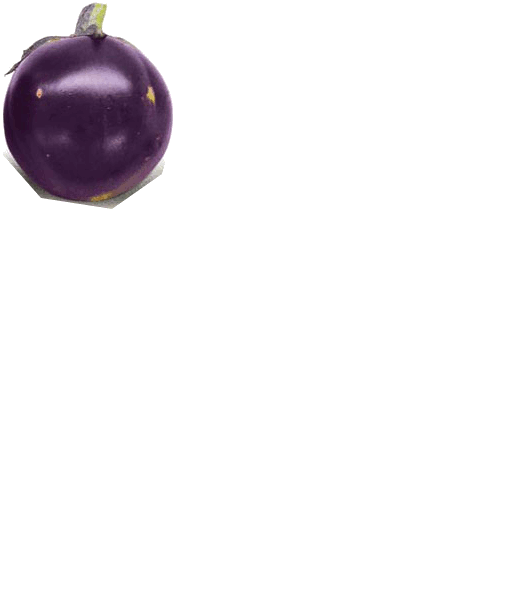 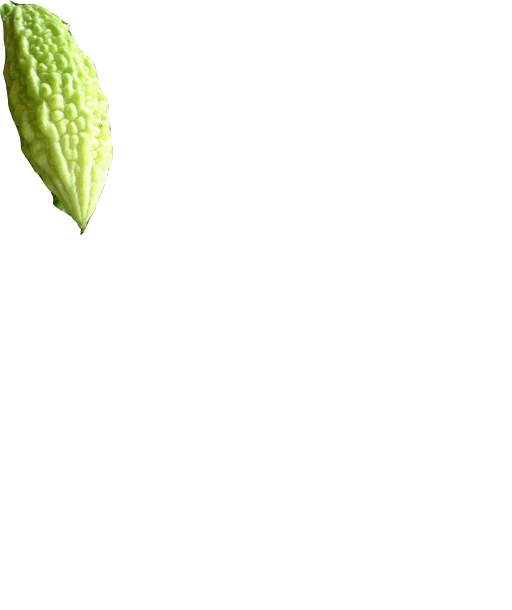 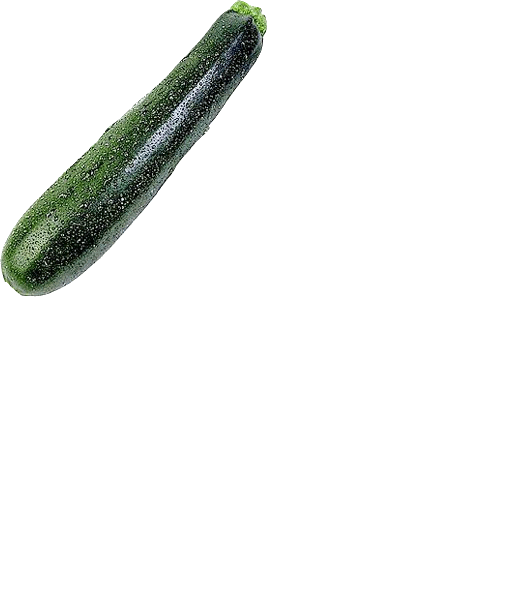 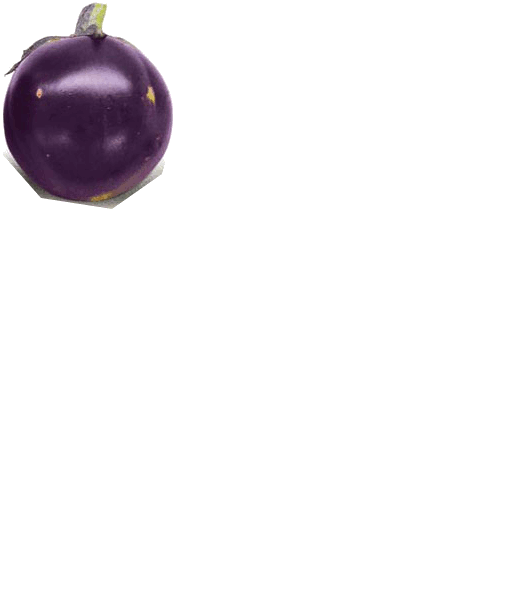 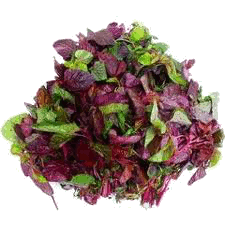 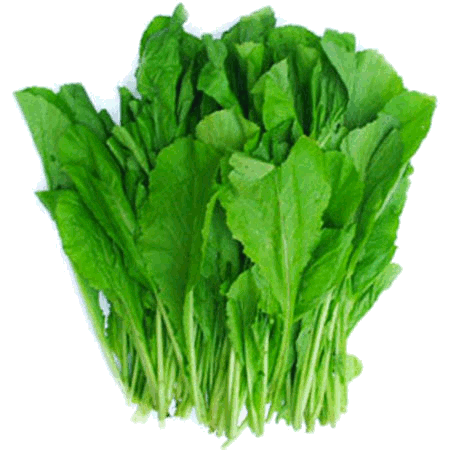 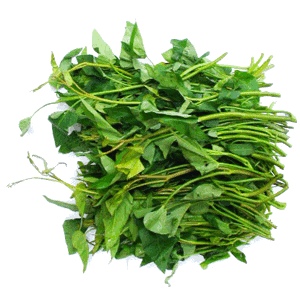 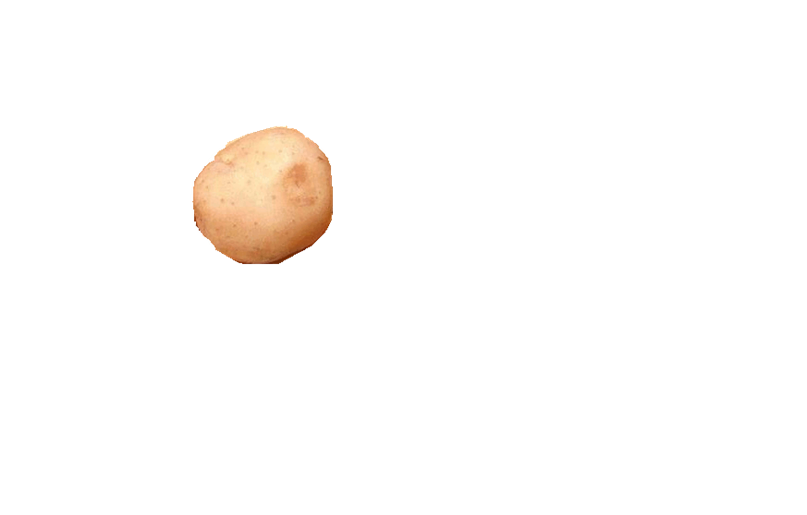 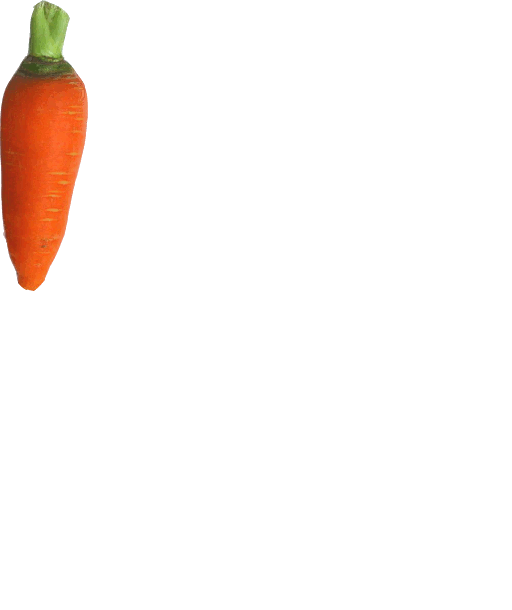 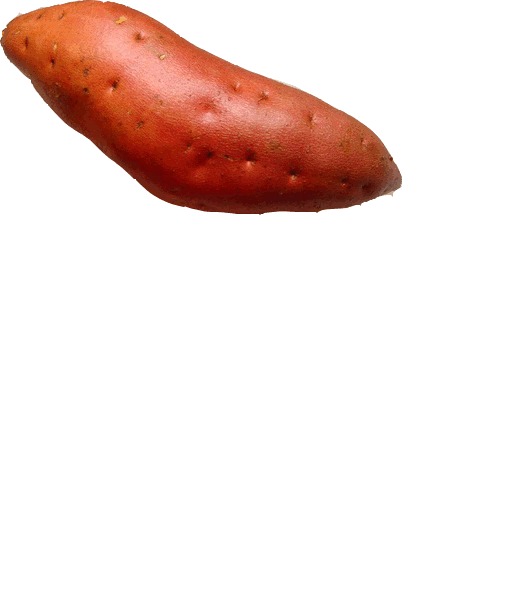 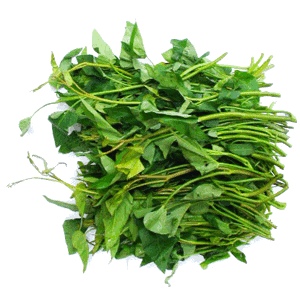 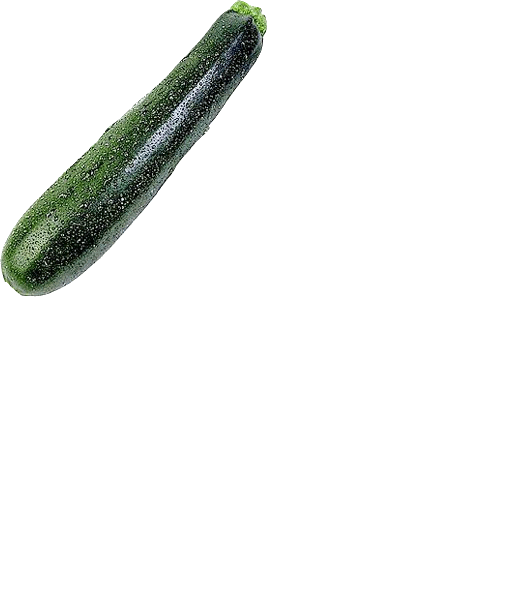 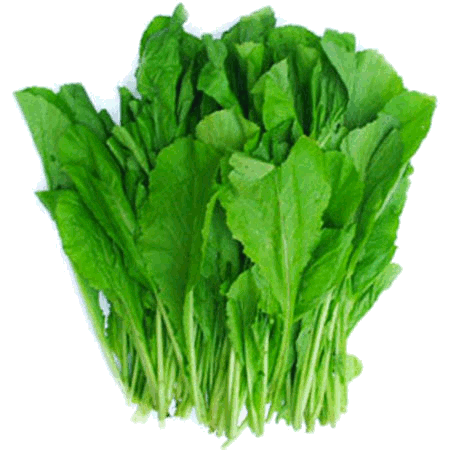 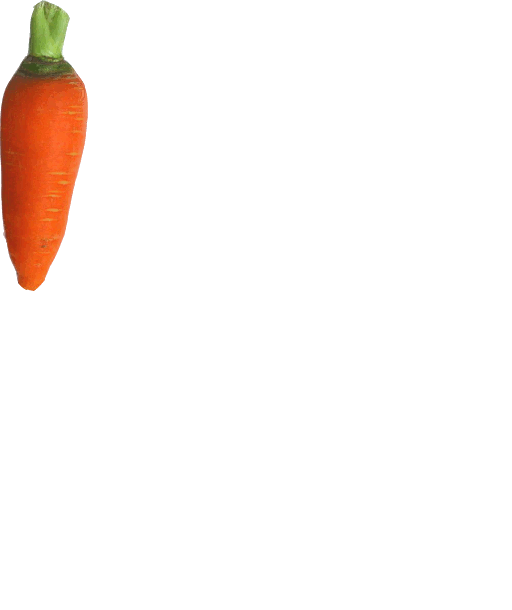 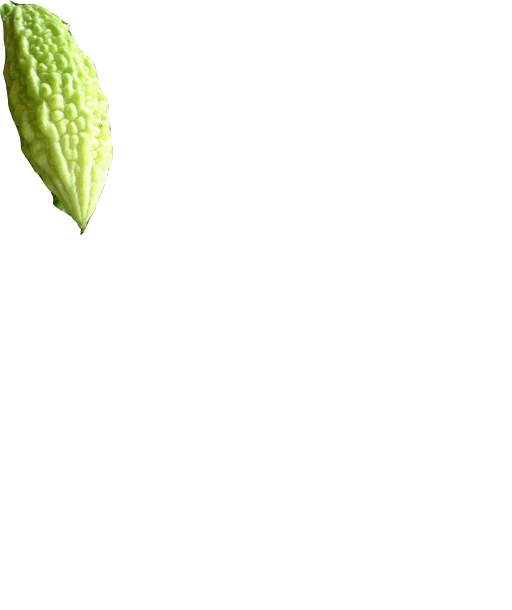 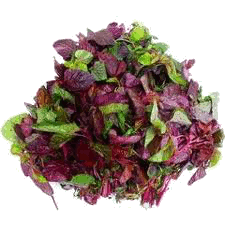 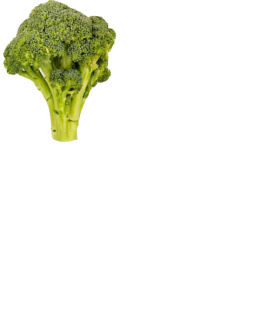 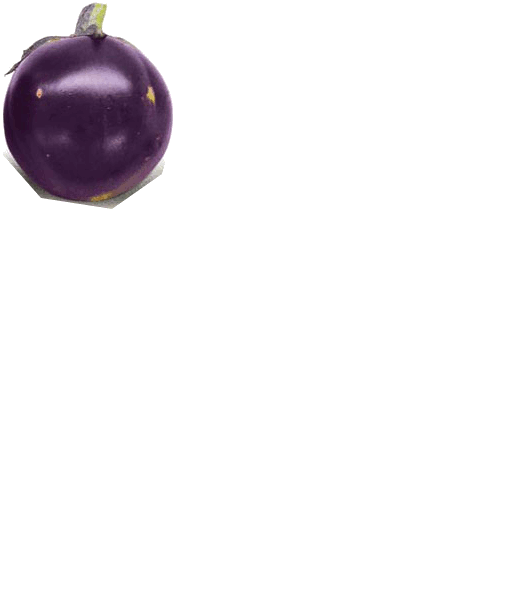 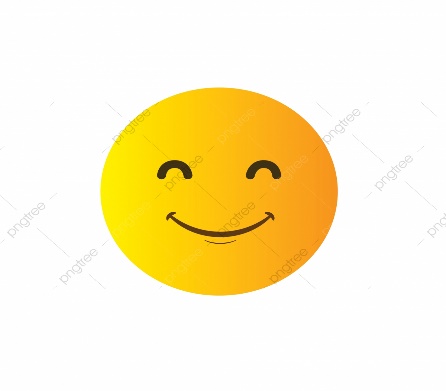 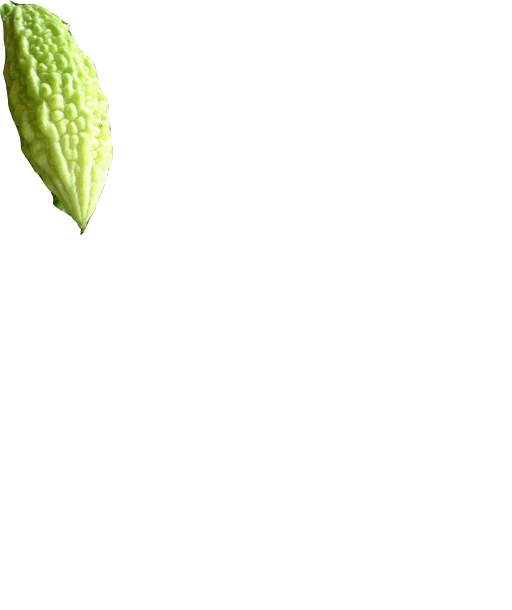 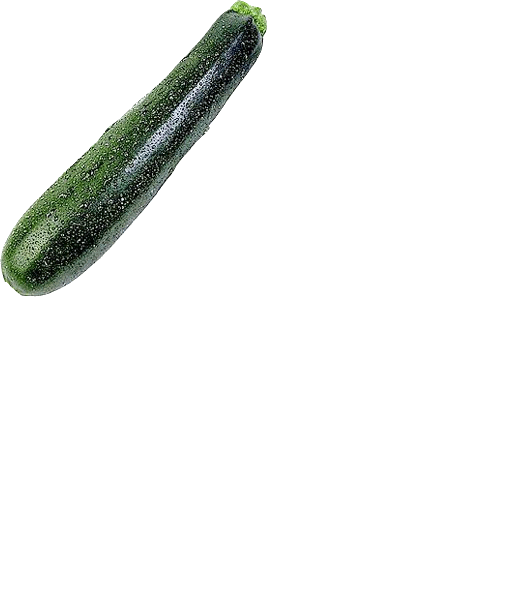 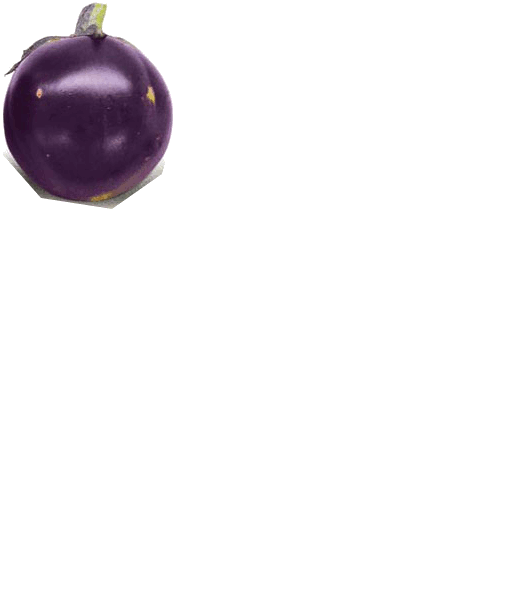 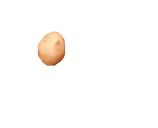 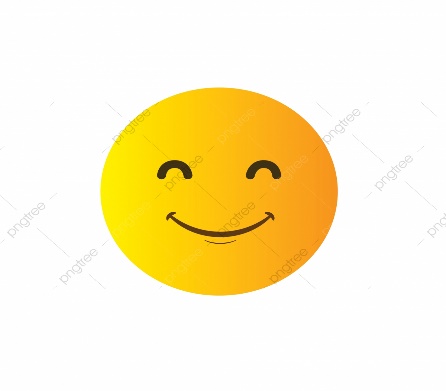 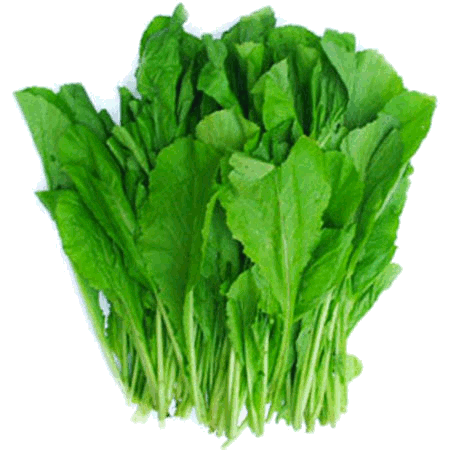 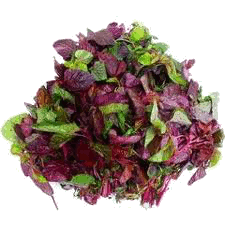 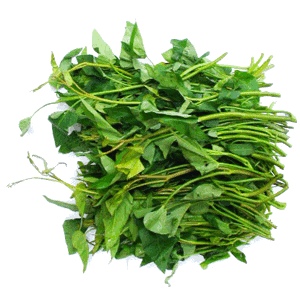 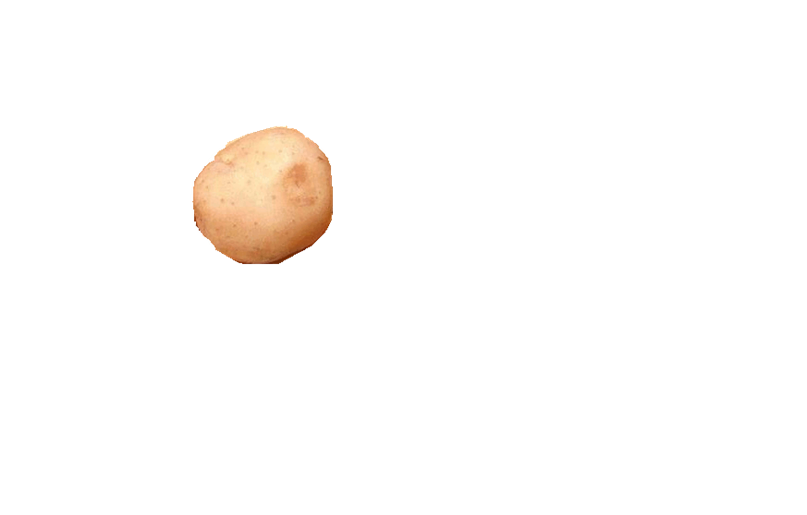 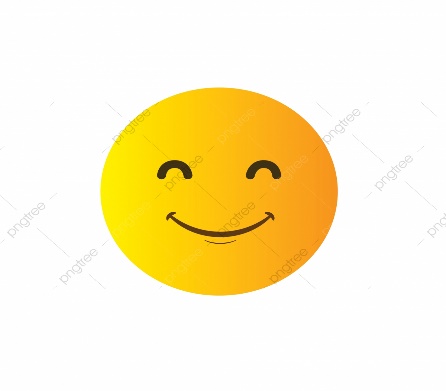 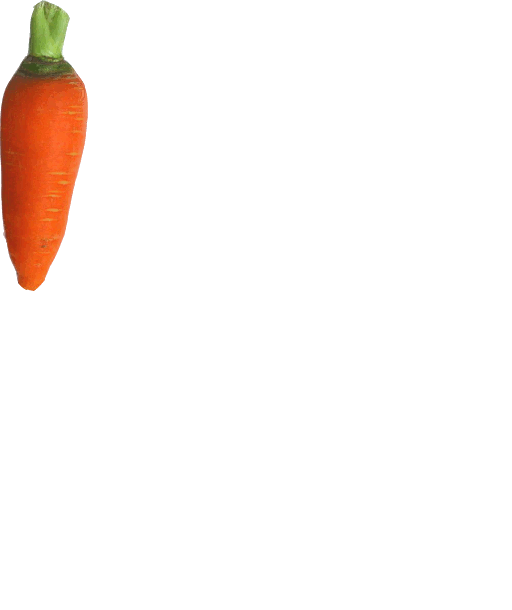 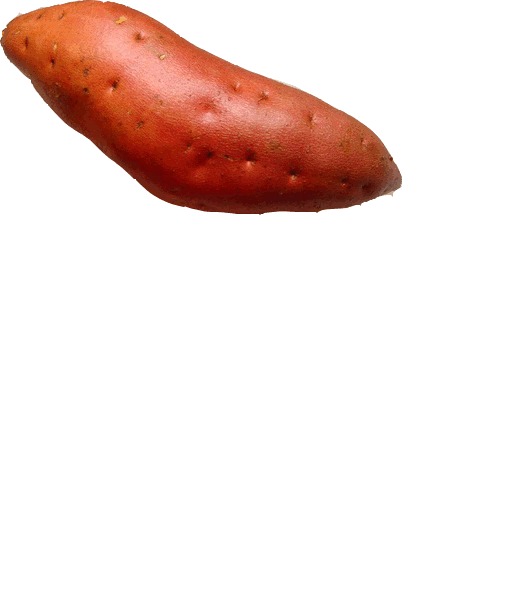